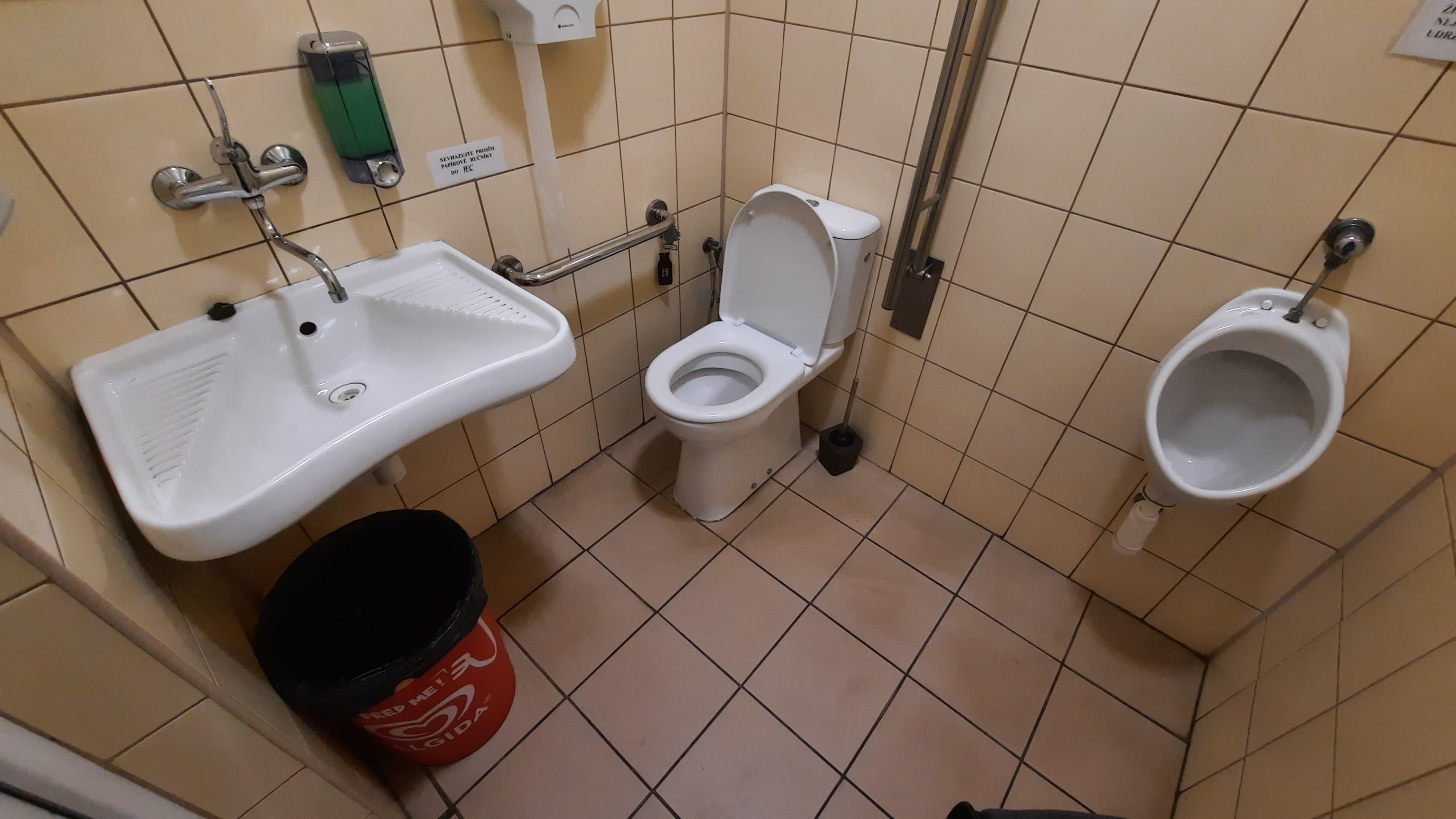 Strategie přístupnosti
MAS Hlinecko
část 2. interiér
Robert Osman
13. 5. 2024
1
Vchod / vstup – exteriér
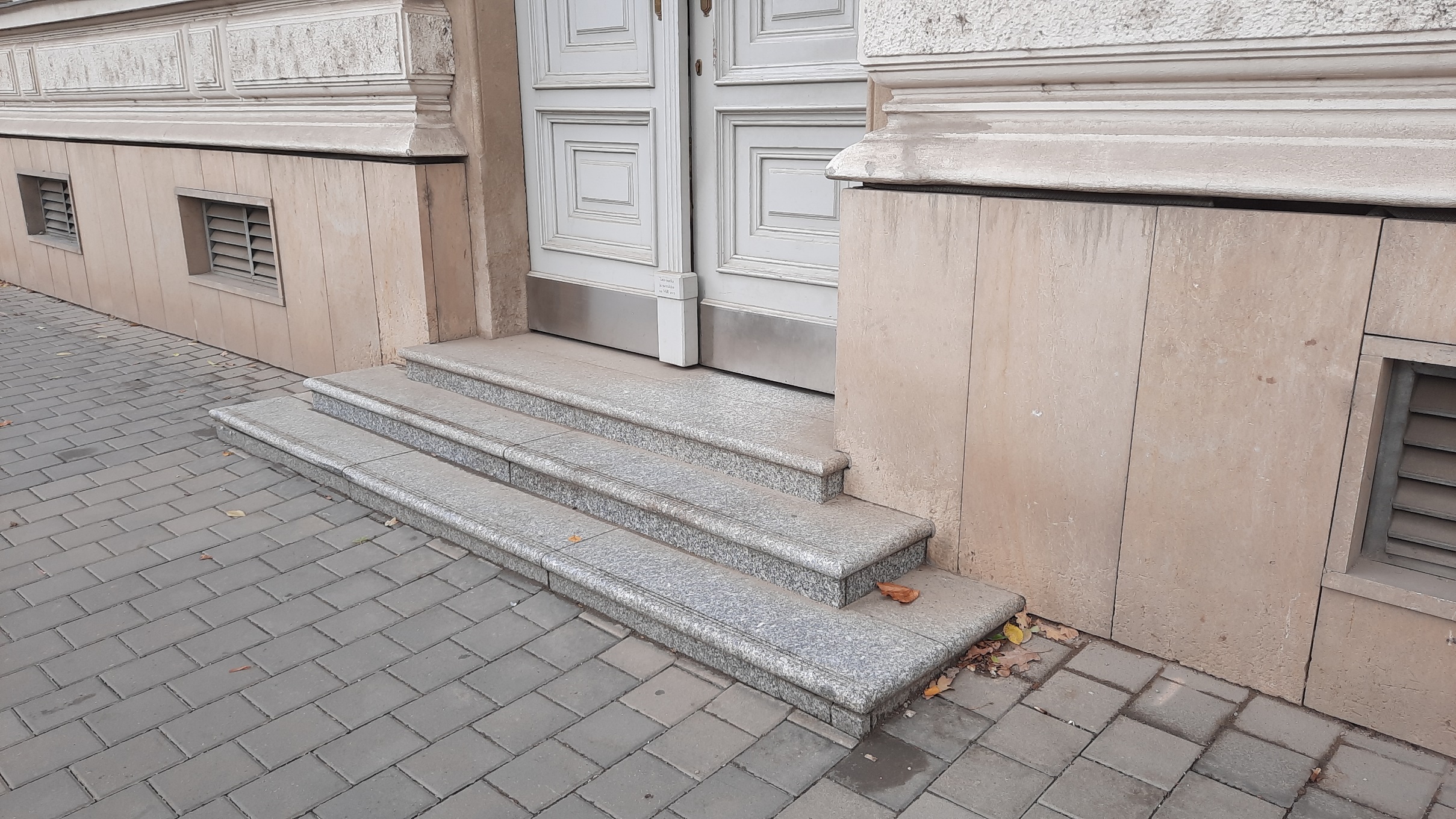 2
Vchod / vstup – exteriér
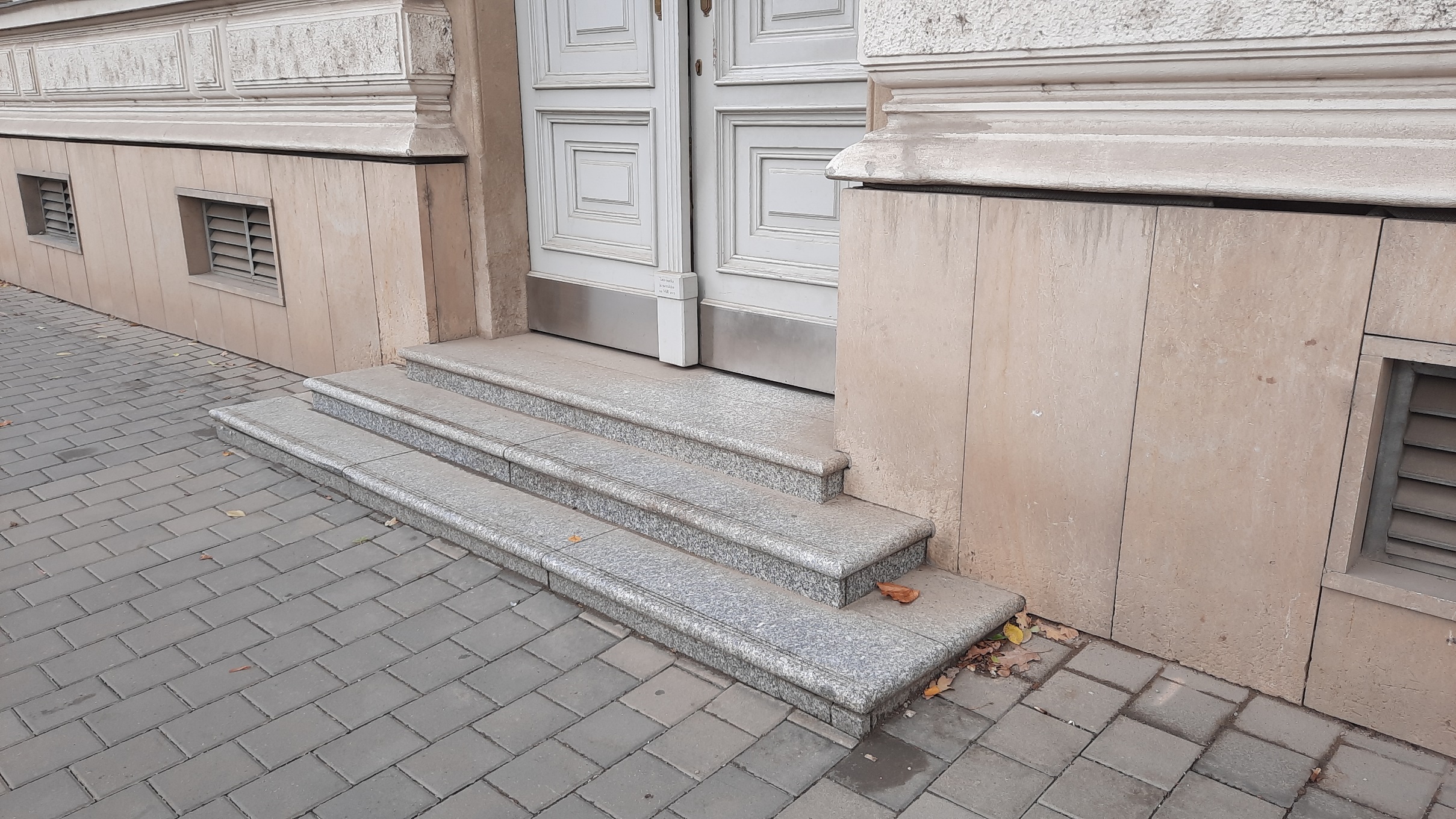 Interiér do papíru.
Exteriér v aplikaci.
3
Obecní úřad
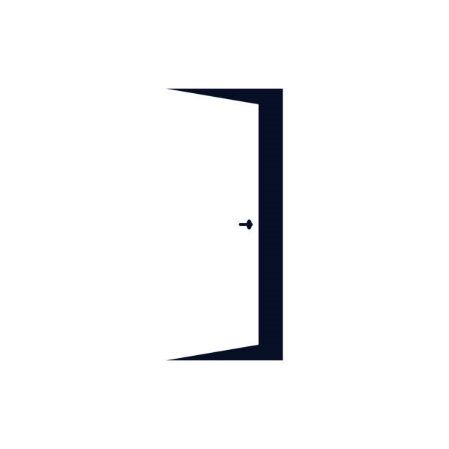 4
vstupní dveře
Obecní úřad
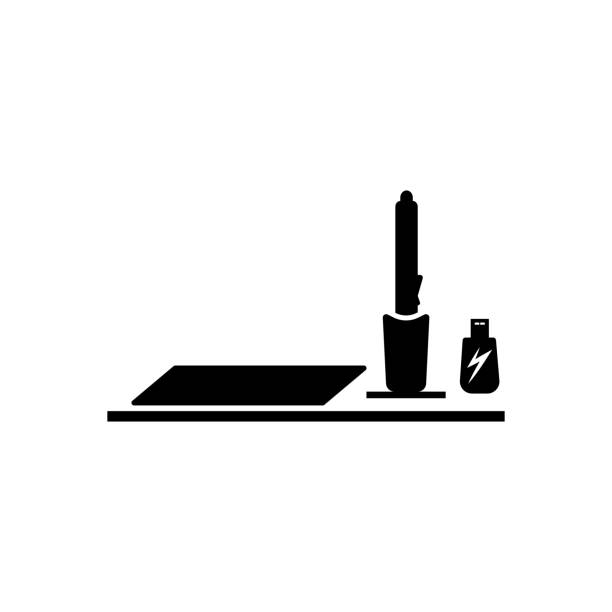 kancelář s úředníkem/úřednicí
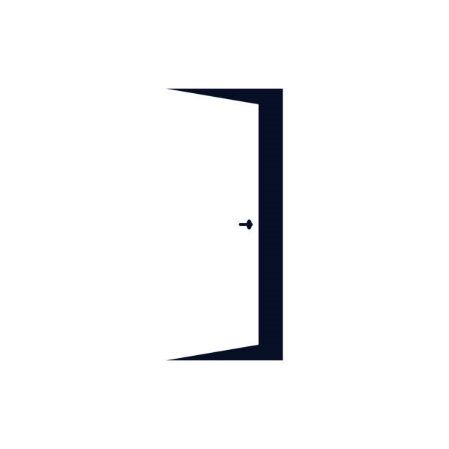 5
vstupní dveře
Obecní úřad
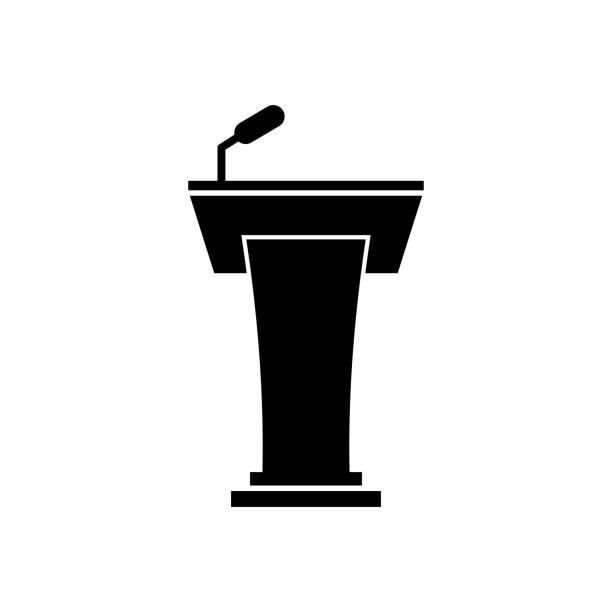 místnost, kde zasedá zastupitelstvo
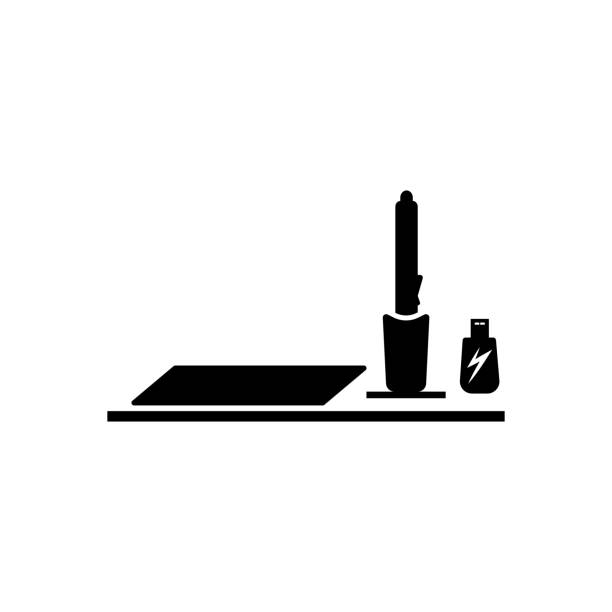 kancelář s úředníkem/úřednicí
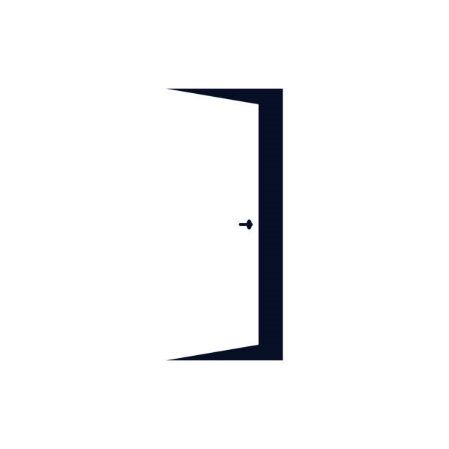 6
vstupní dveře
Obecní úřad
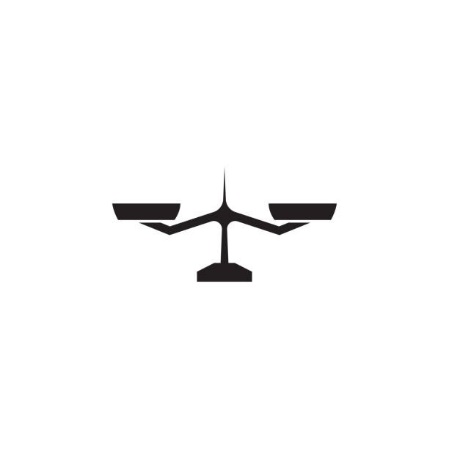 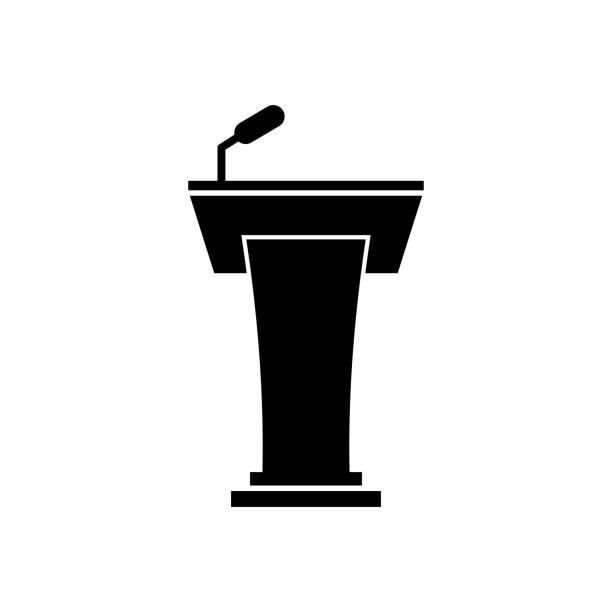 místnost, kde se konají volby
místnost, kde zasedá zastupitelstvo
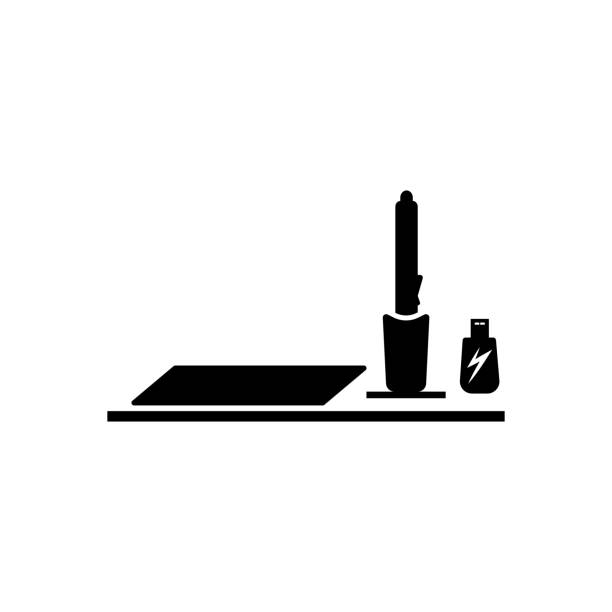 kancelář s úředníkem/úřednicí
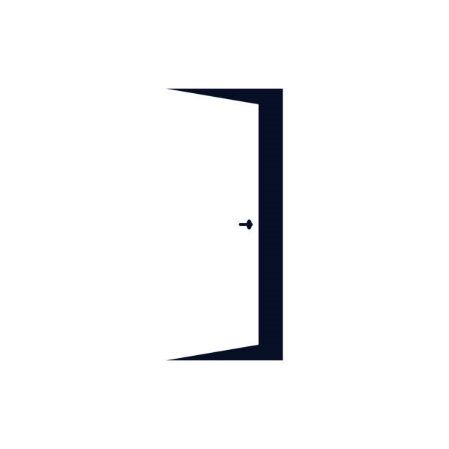 7
vstupní dveře
Obecní úřad
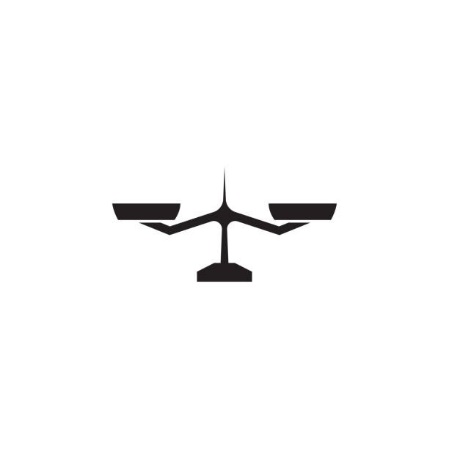 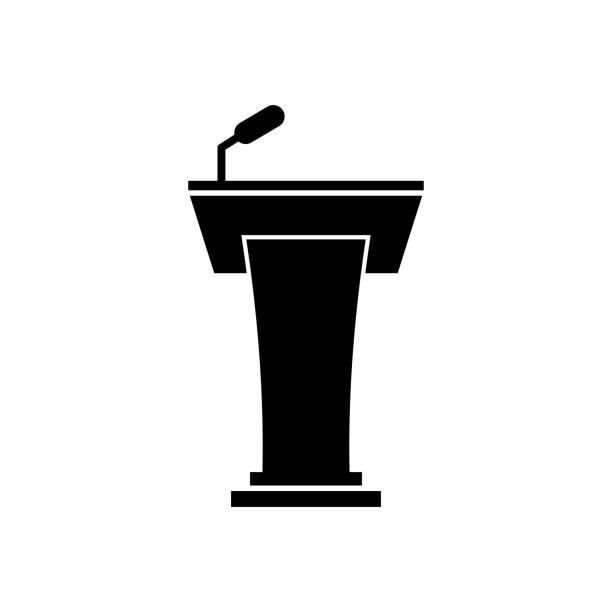 místnost, kde se konají volby
místnost, kde zasedá zastupitelstvo
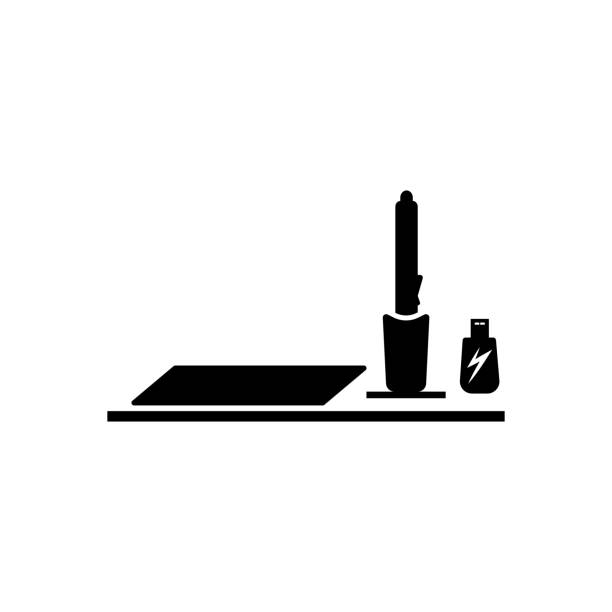 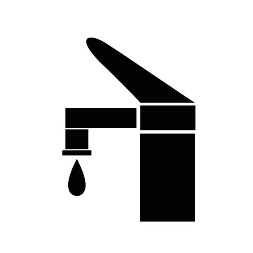 kancelář s úředníkem/úřednicí
WC
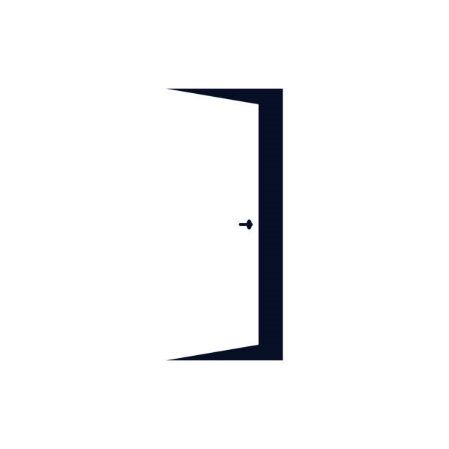 8
vstupní dveře
schody
úzké dveře
Obecní úřad
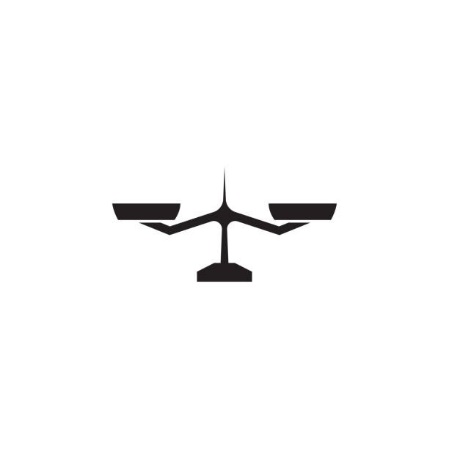 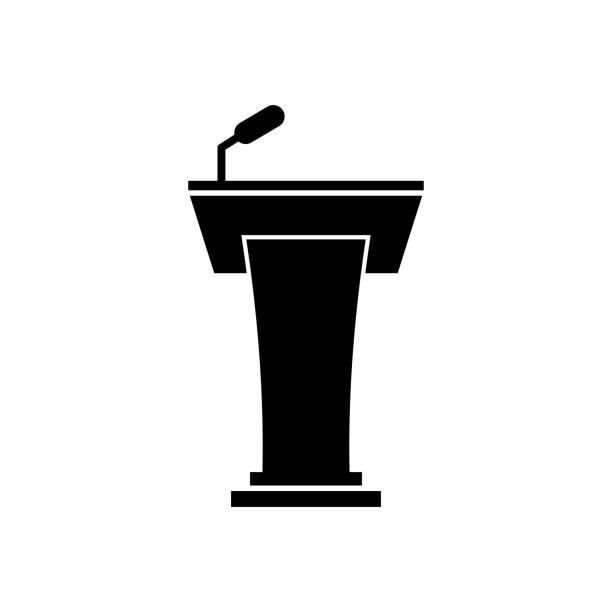 místnost, kde se konají volby
místnost, kde zasedá zastupitelstvo
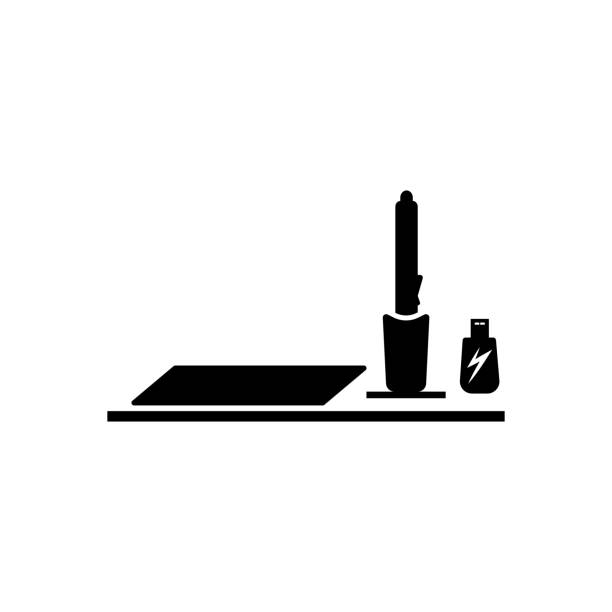 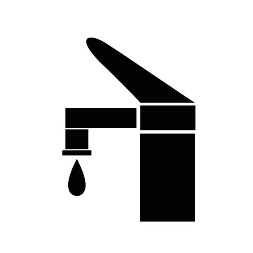 kancelář s úředníkem/úřednicí
WC
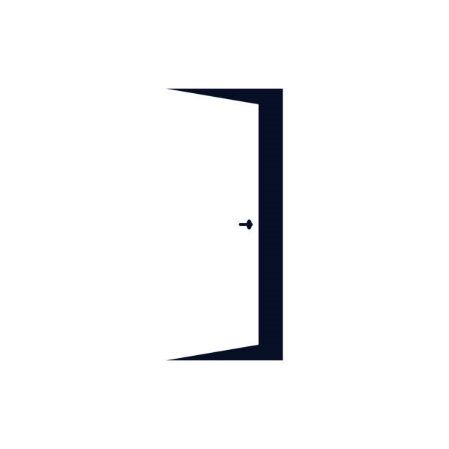 9
vstupní dveře
Schodišťová ramena a vyrovnávací stupně musí být po obou stranách opatřeny madly ve výši 900 mm, která musí přesahovat nejméně o 150 mm první a poslední stupeň s vyznačením v jejich půdorysném průmětu. Madlo musí být odsazeno od svislé konstrukce ve vzdálenosti nejméně 60 mm. Tvar madla musí umožnit uchopení rukou shora a jeho pevné sevření.
Schody
Sklon schodišťového ramene nesmí být větší než 28° a výška schodišťového nebo vyrovnávacího stupně větší než 160 mm; to neplatí pro stavby bytových domů s výtahem.
Krouna
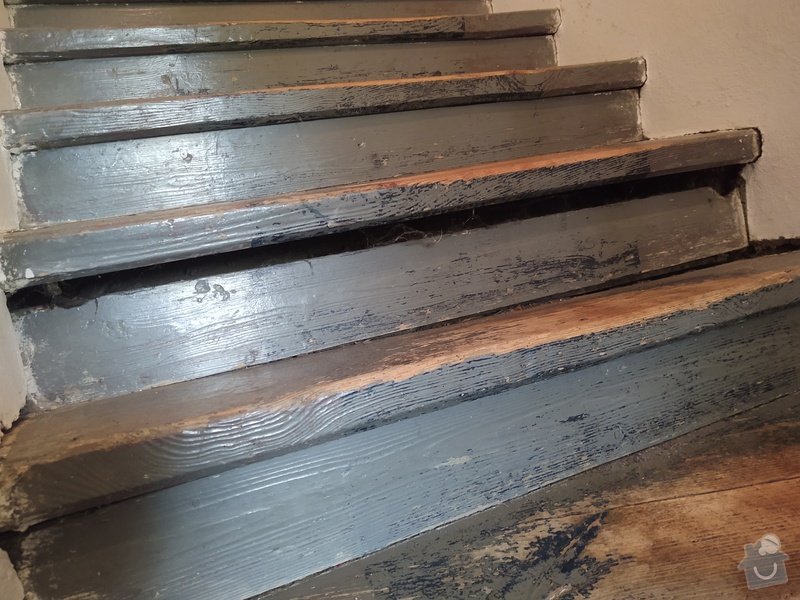 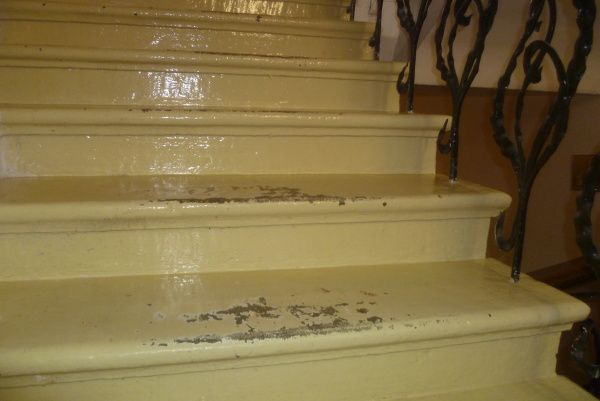 10
Interiérové dveře
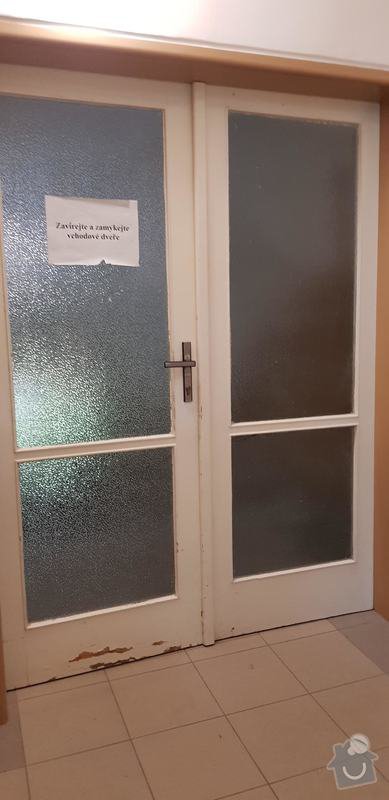 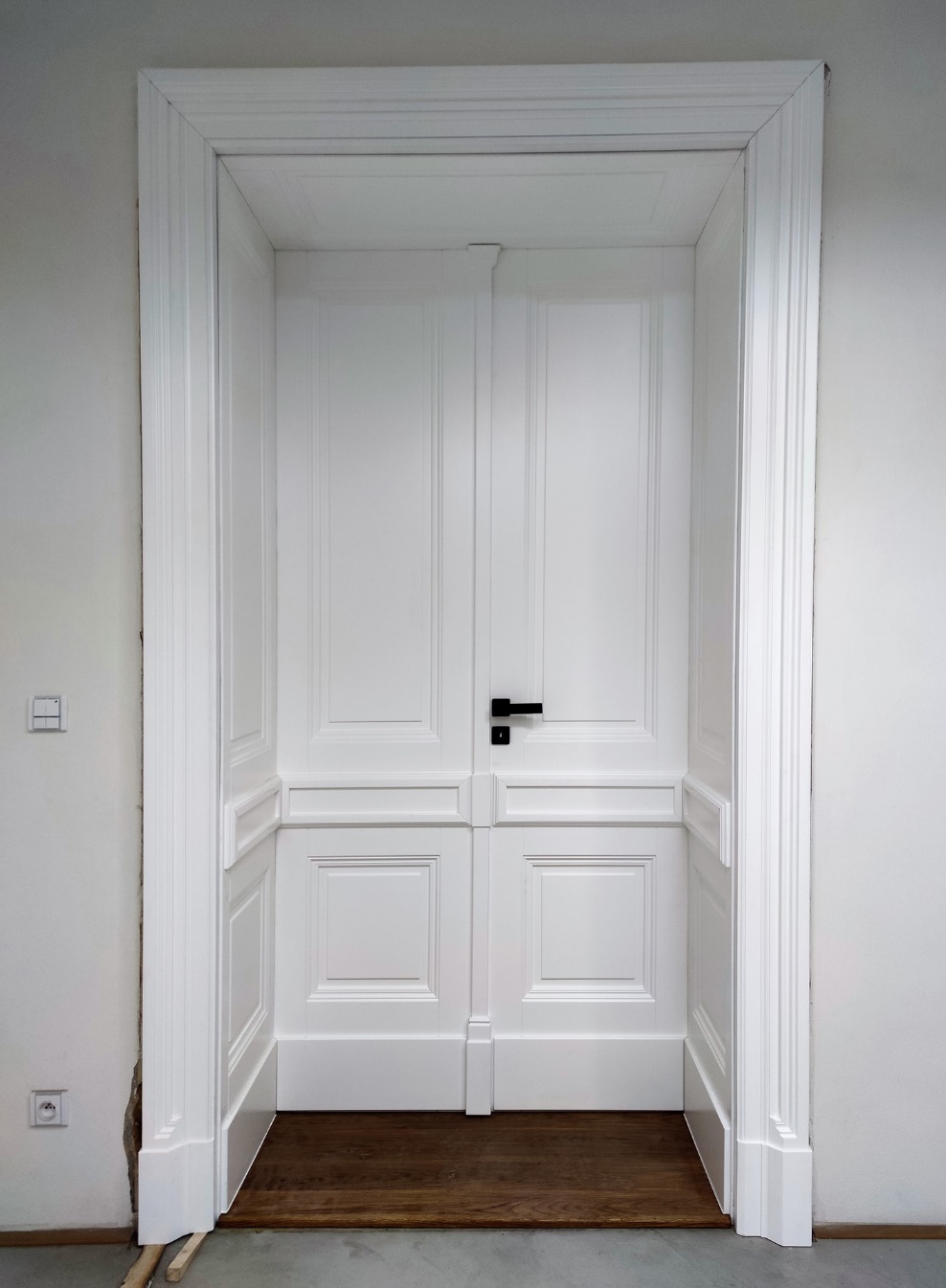 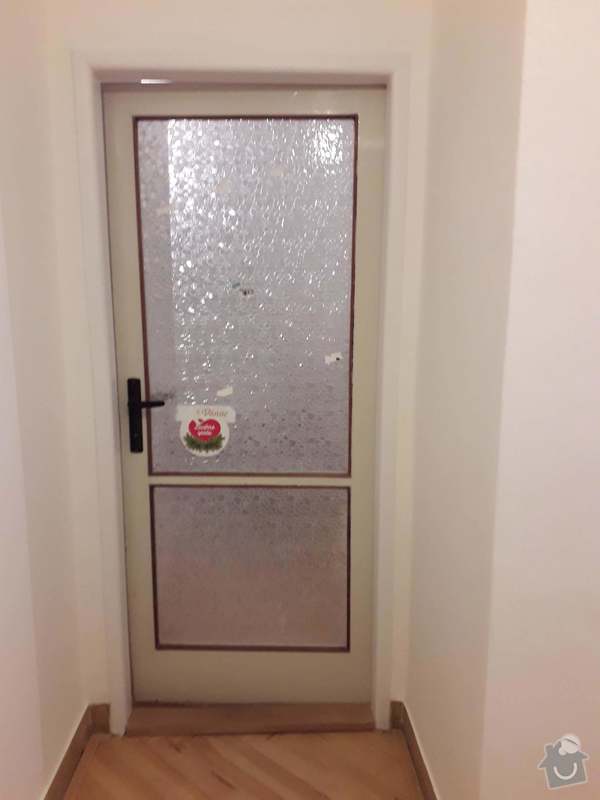 Krouna
11
světlá šířka dveří: šířka otvoru rámu při otevřených dveřích – tedy šířka průchodu
Interiérové dveře
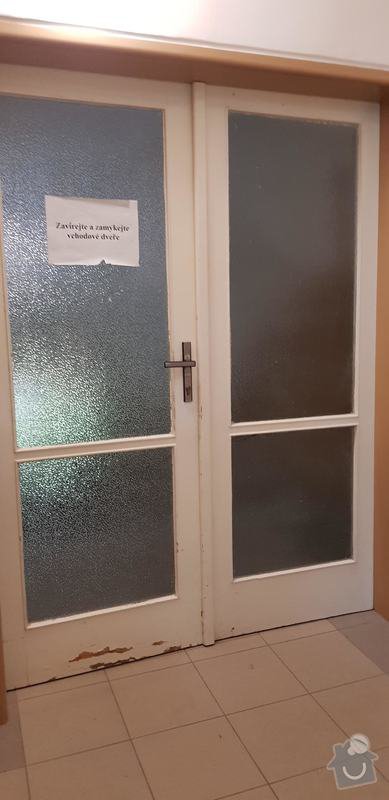 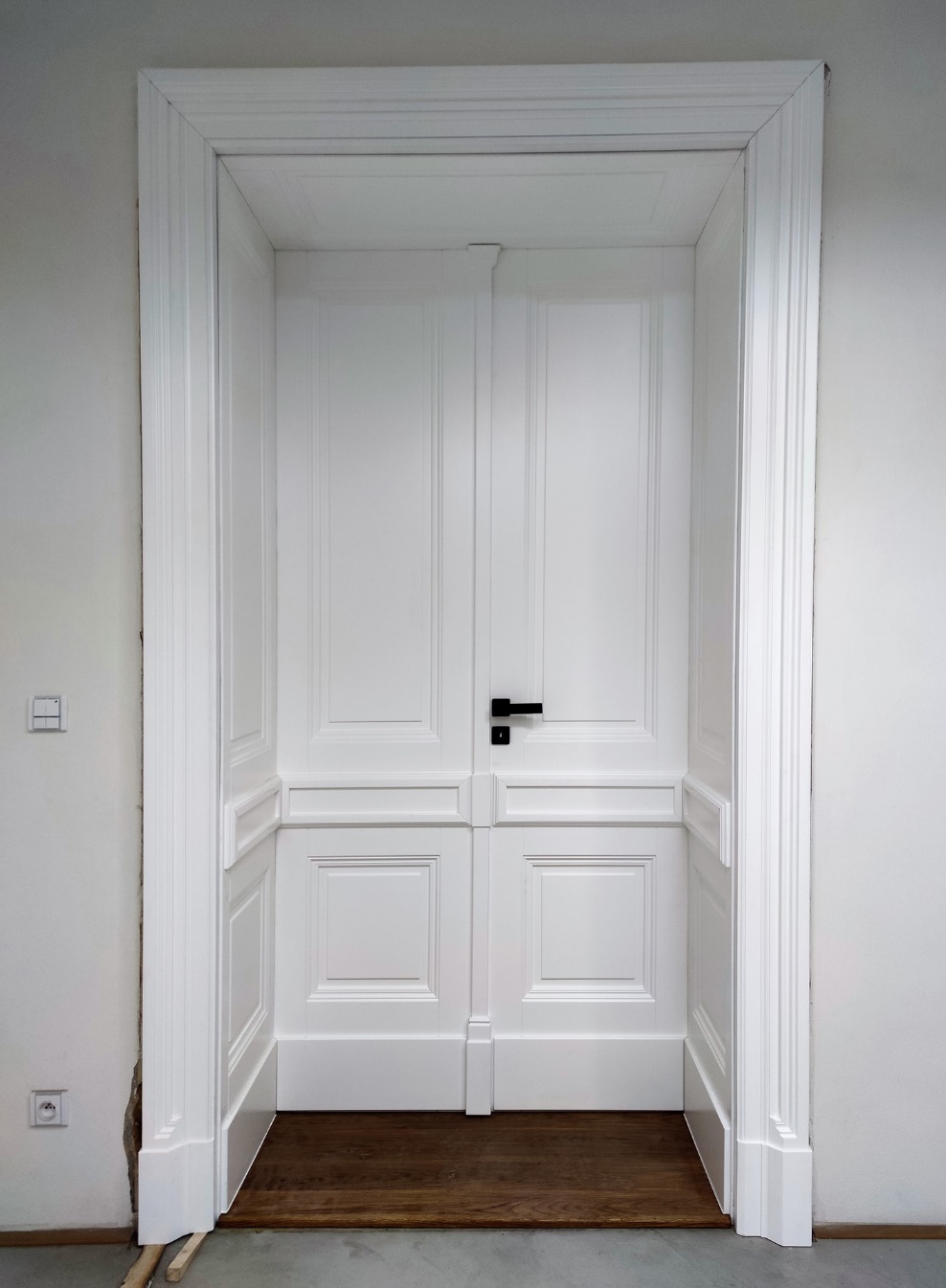 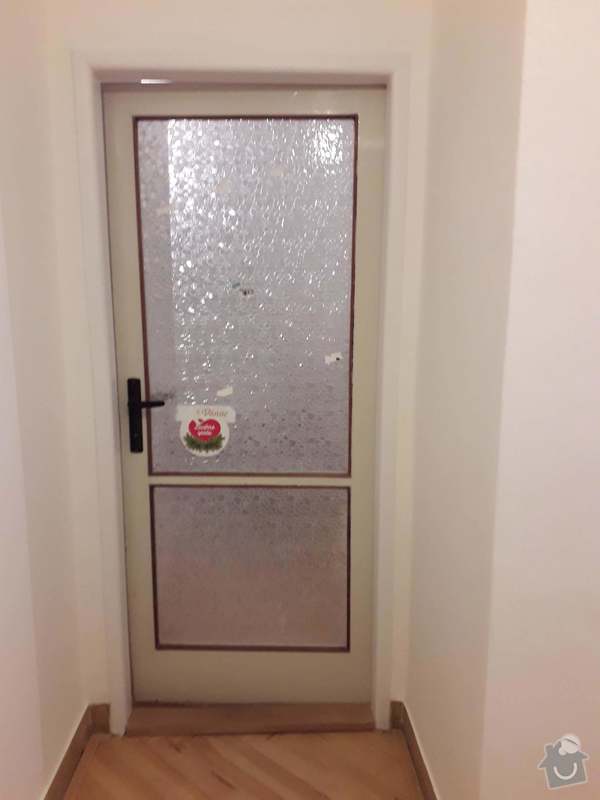 Krouna
Dveře musí mít světlou šířku nejméně 800 mm.
12
světlá šířka dveří: šířka otvoru rámu při otevřených dveřích – tedy šířka průchodu
Interiérové dveře
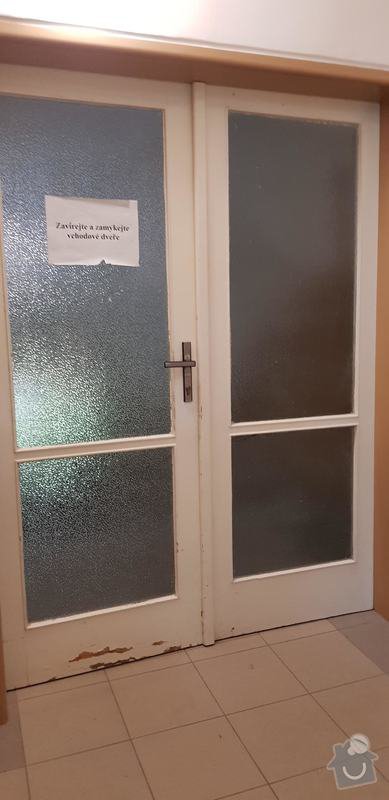 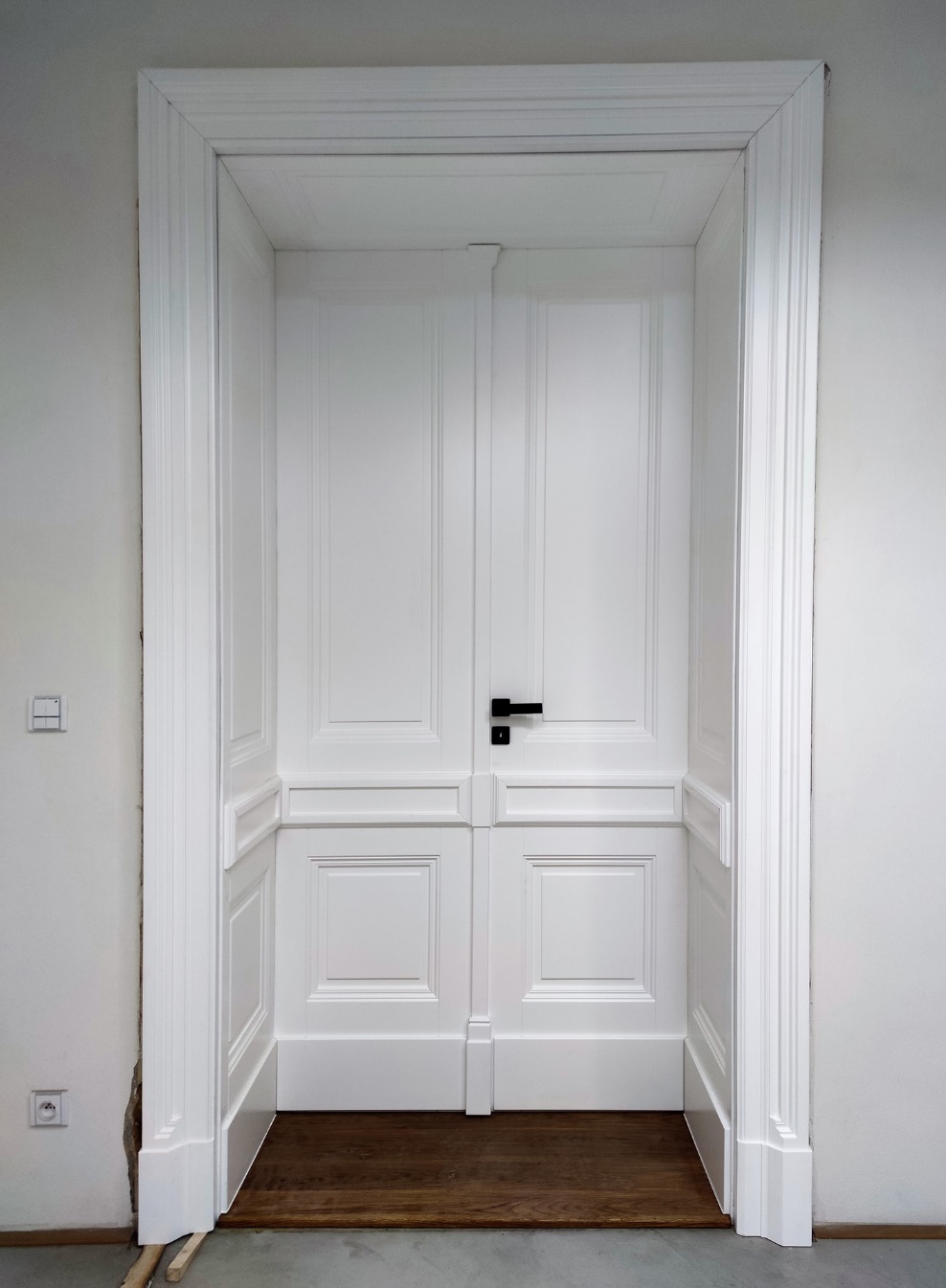 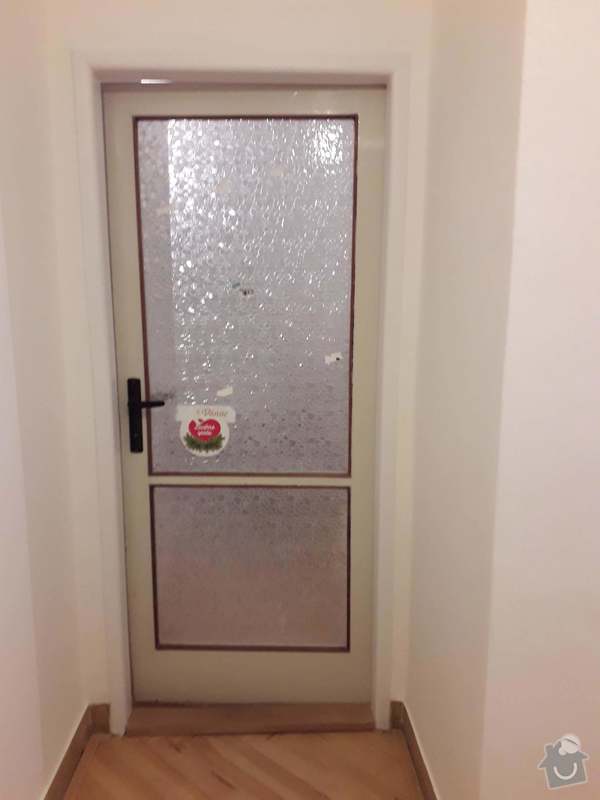 Krouna
Světlá šířka 800 mm se navrhuje do obytných prostor, kanceláří a do sociálních zařízení v občanských budovách. Dveře se světlou šířkou 900 mm se navrhují jako vchodové dveře do rodinného domu, do učeben, do únikových cest a prostor, kde se zdržuje méně než 20 osob.
Dveře musí mít světlou šířku nejméně 800 mm.
13
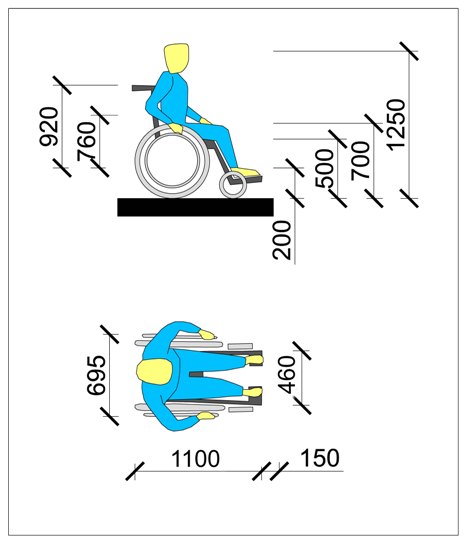 Interiérové dveře
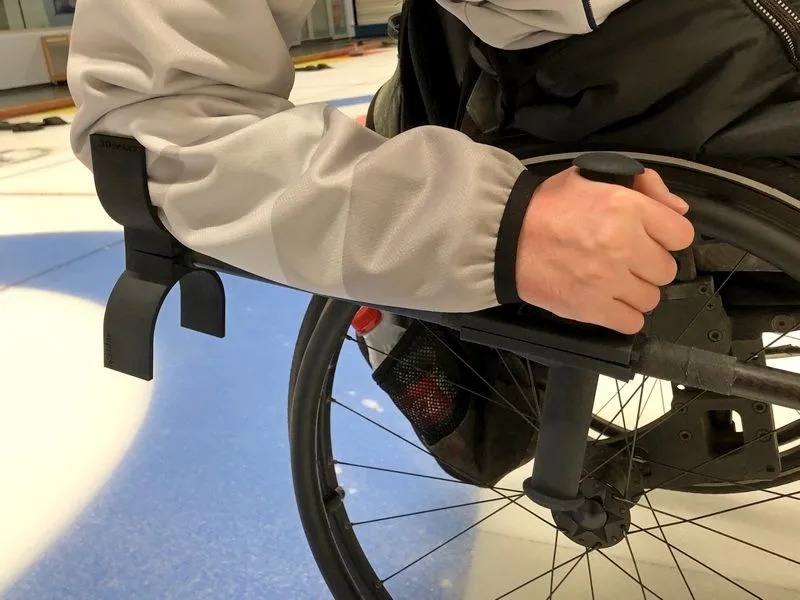 14
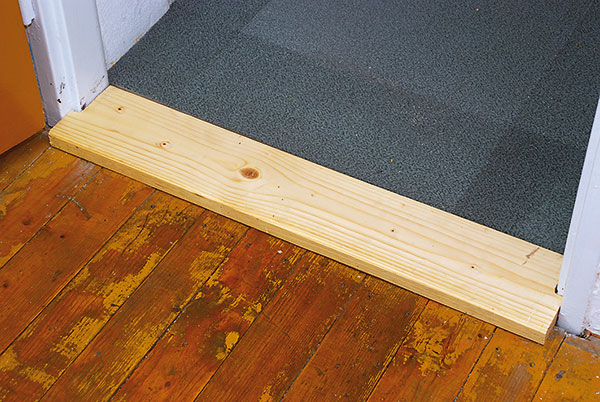 Prahy
Krouna
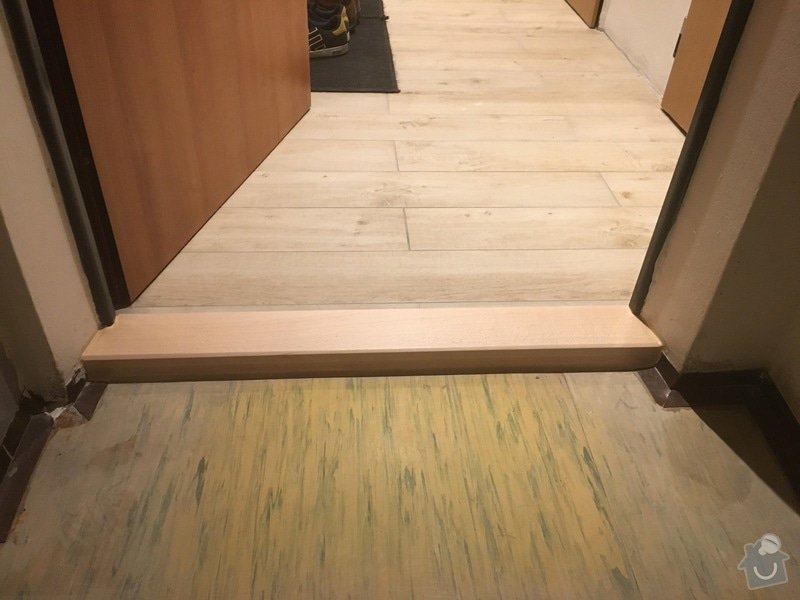 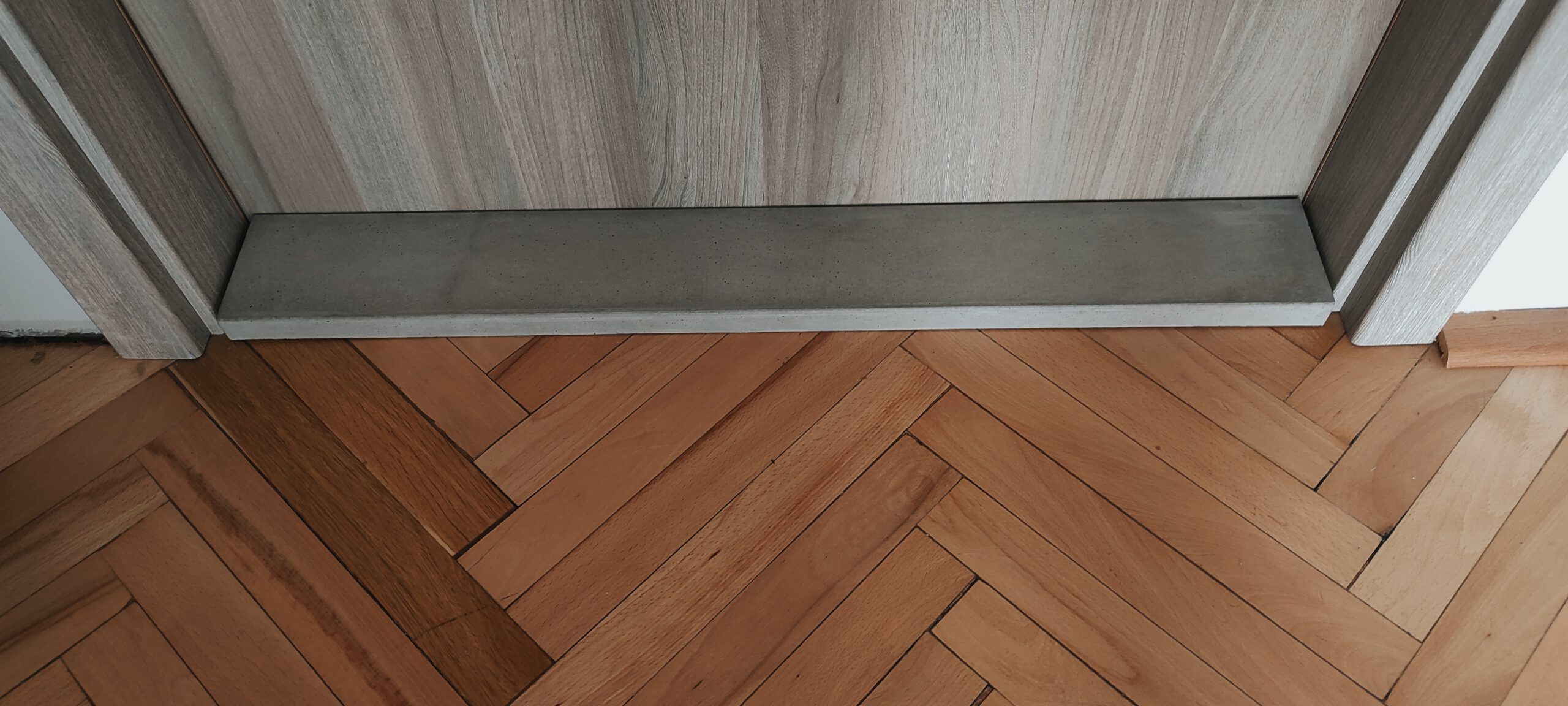 15
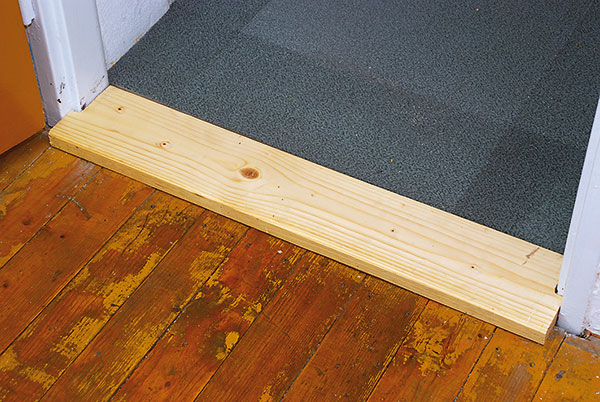 Prahy
Krouna
Výškové rozdíly pochozích ploch nesmí být vyšší než 20 mm.
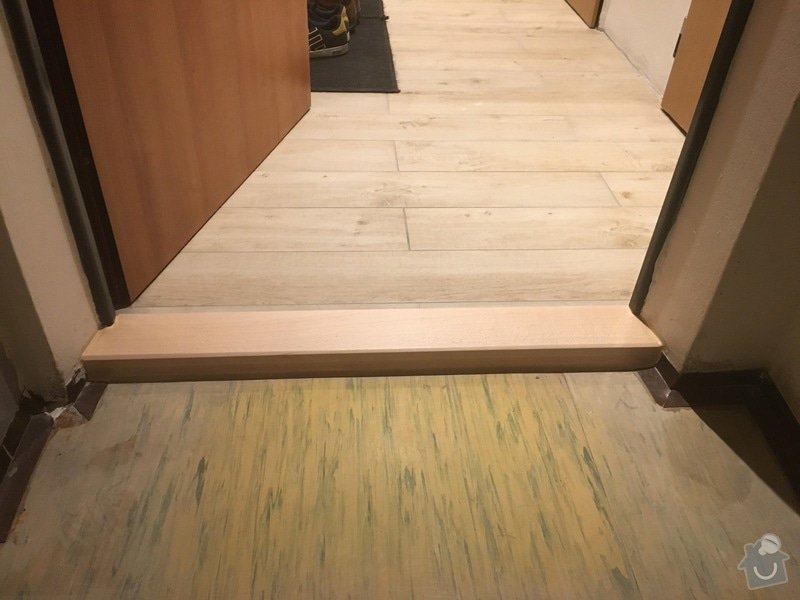 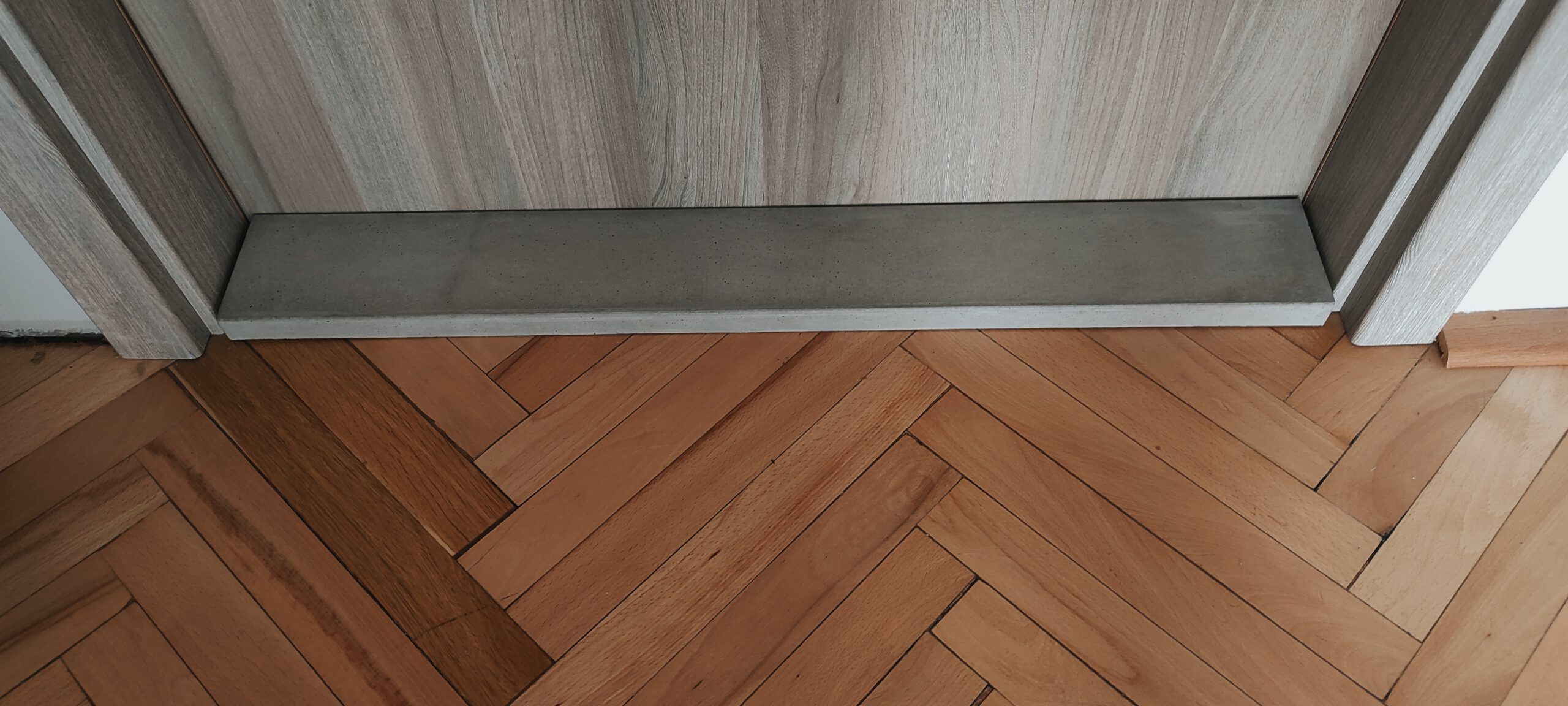 16
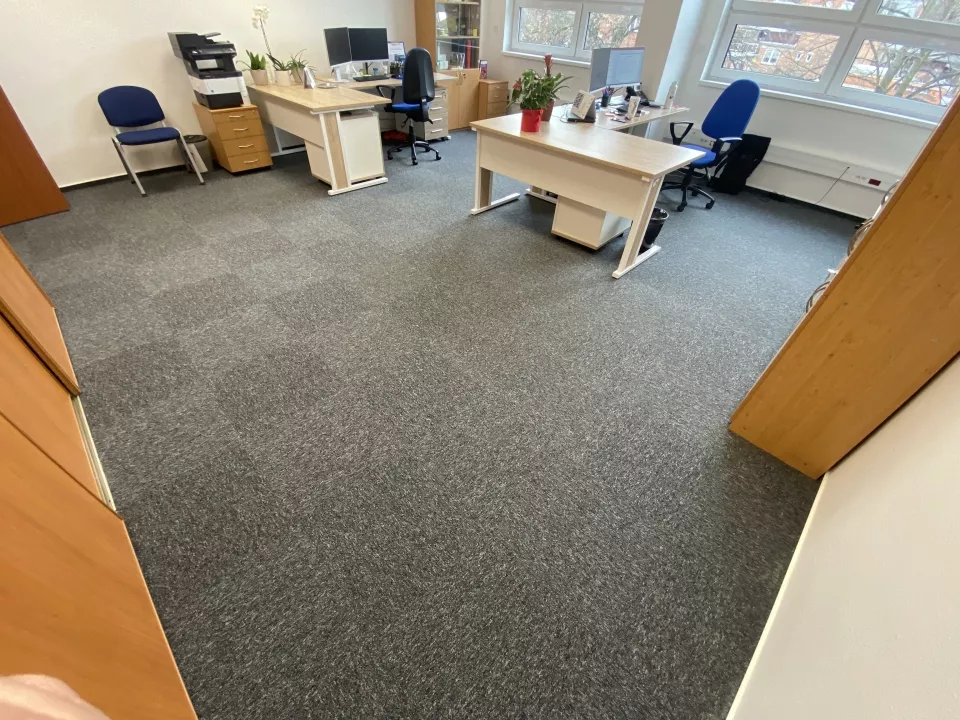 Koberec
Krouna
17
Volně ložená rohožka
Krouna
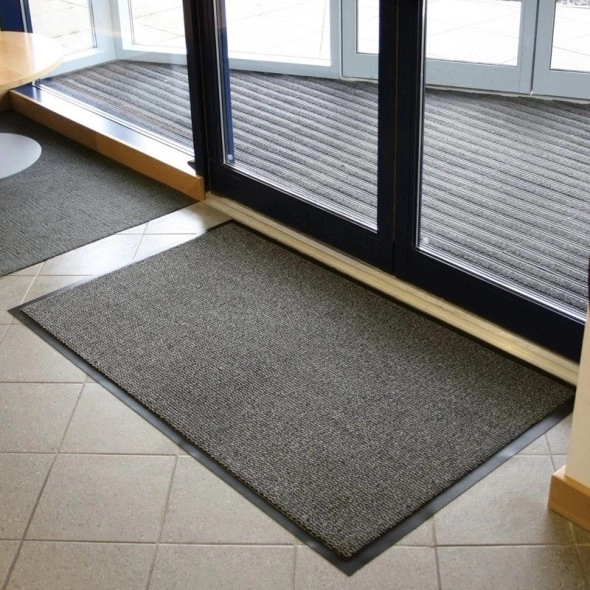 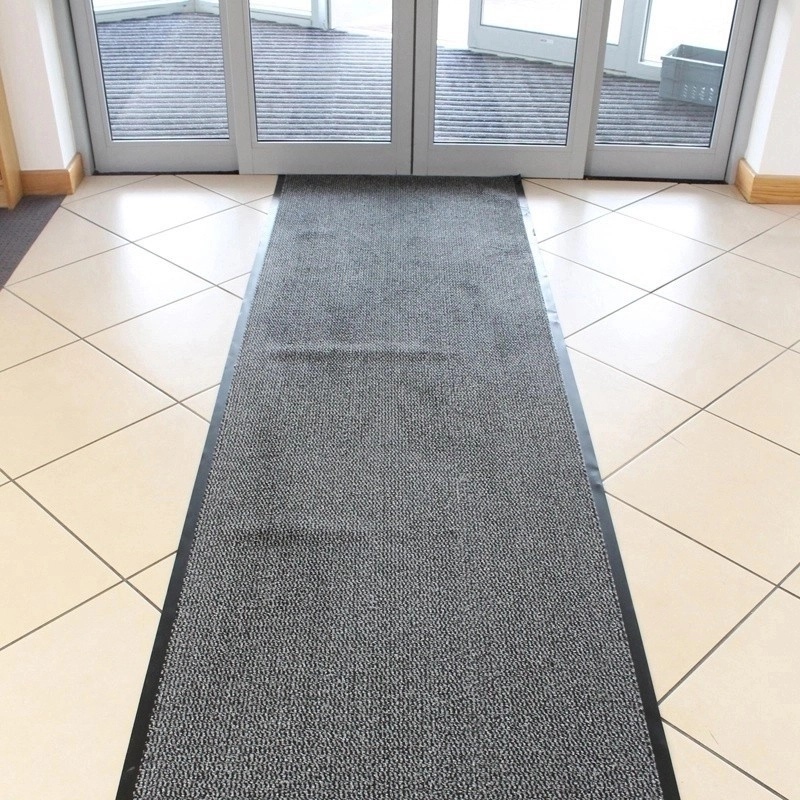 18
Kontaktní místo s plexisklem
Krouna
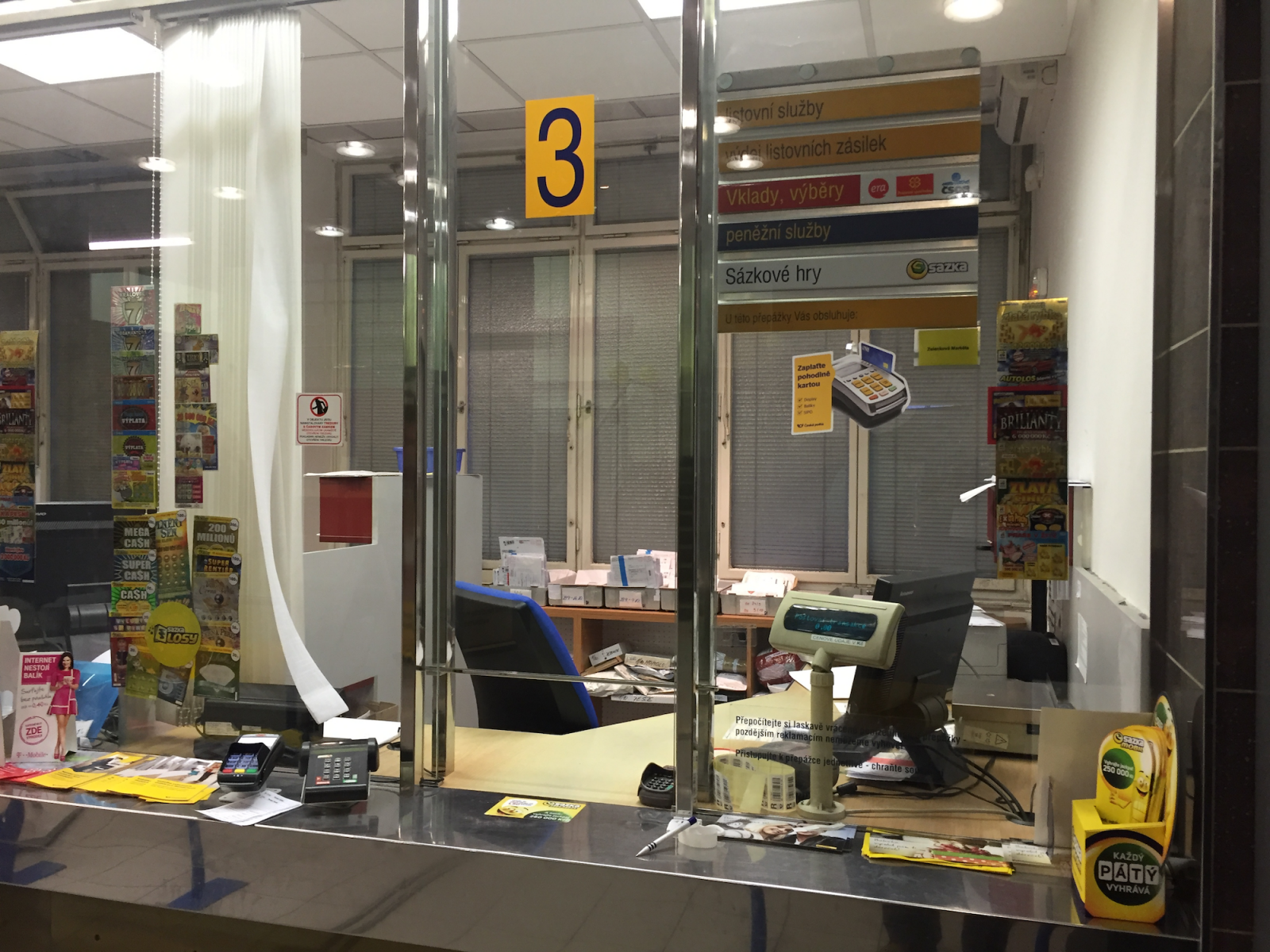 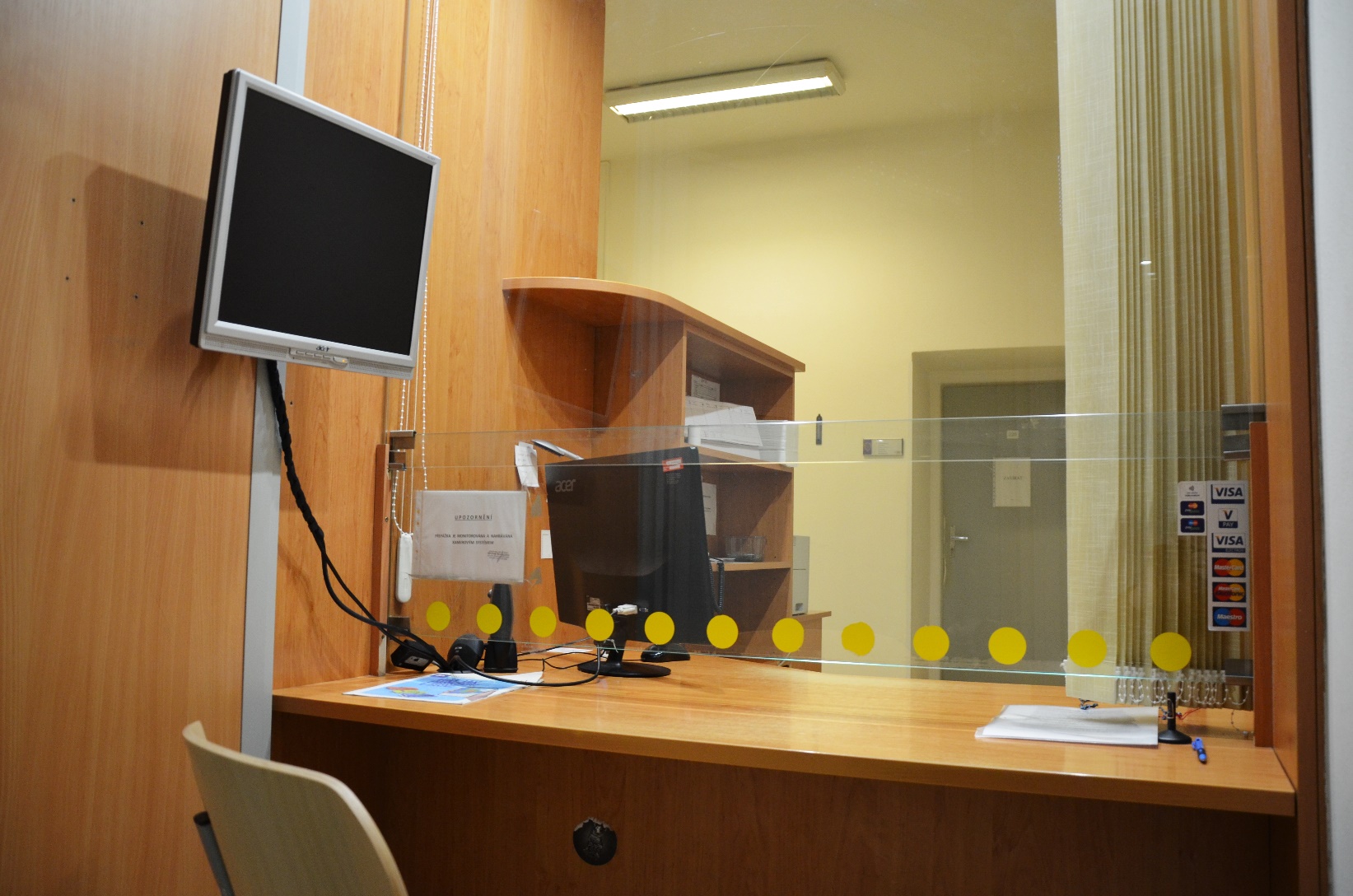 19
Místo pro vozíčkáře u stolu
Krouna
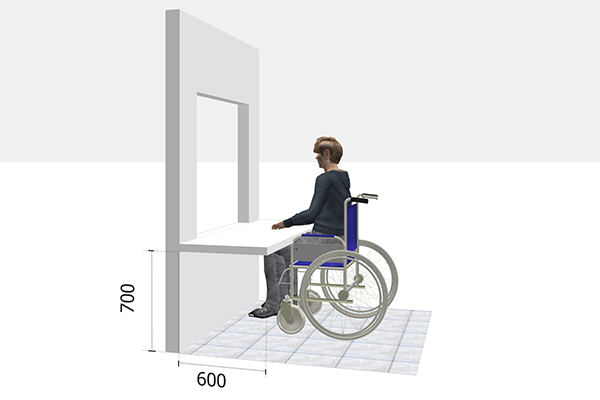 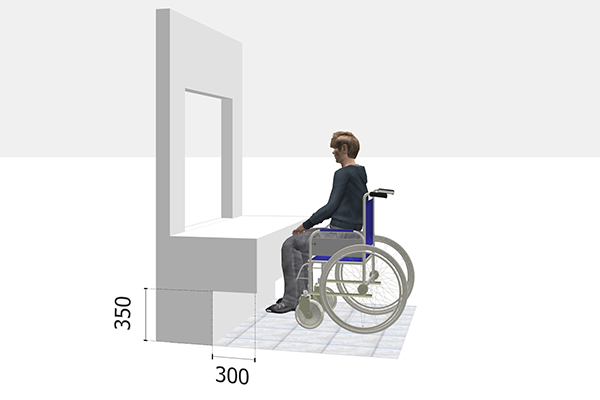 20
Pro podjezd sedátka vozíku musí být výška nejméně 700 mm, při šířce nejméně 800 mm a hloubce nejméně 600 mm. Pro podjezd pouze stupaček vozíku musí být výška nejméně 350 mm, při šířce nejméně 600 mm a hloubce nejméně 300 mm.
Místo pro vozíčkáře u stolu
Krouna
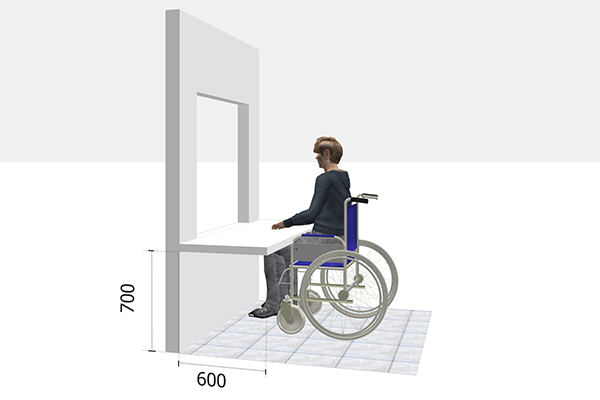 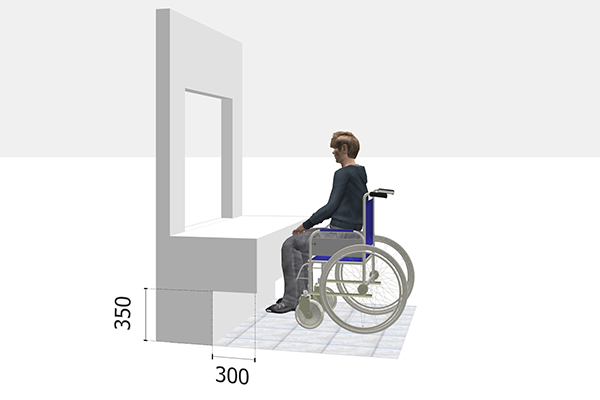 21
Pro podjezd sedátka vozíku musí být výška nejméně 700 mm, při šířce nejméně 800 mm a hloubce nejméně 600 mm. Pro podjezd pouze stupaček vozíku musí být výška nejméně 350 mm, při šířce nejméně 600 mm a hloubce nejméně 300 mm.
Místo pro vozíčkáře u stolu
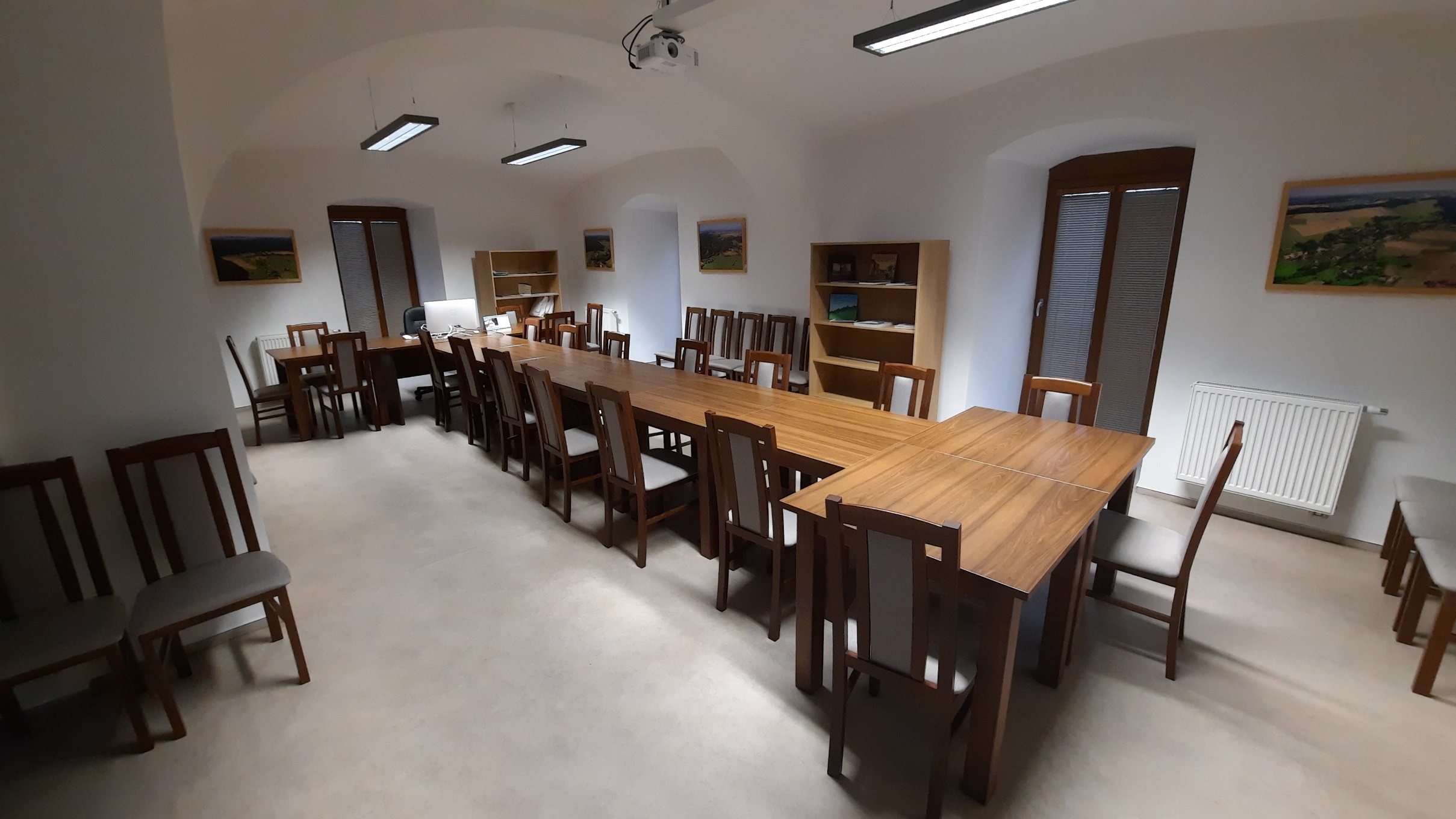 Krouna
Krouna
22
Místo pro vozíčkáře u stolu
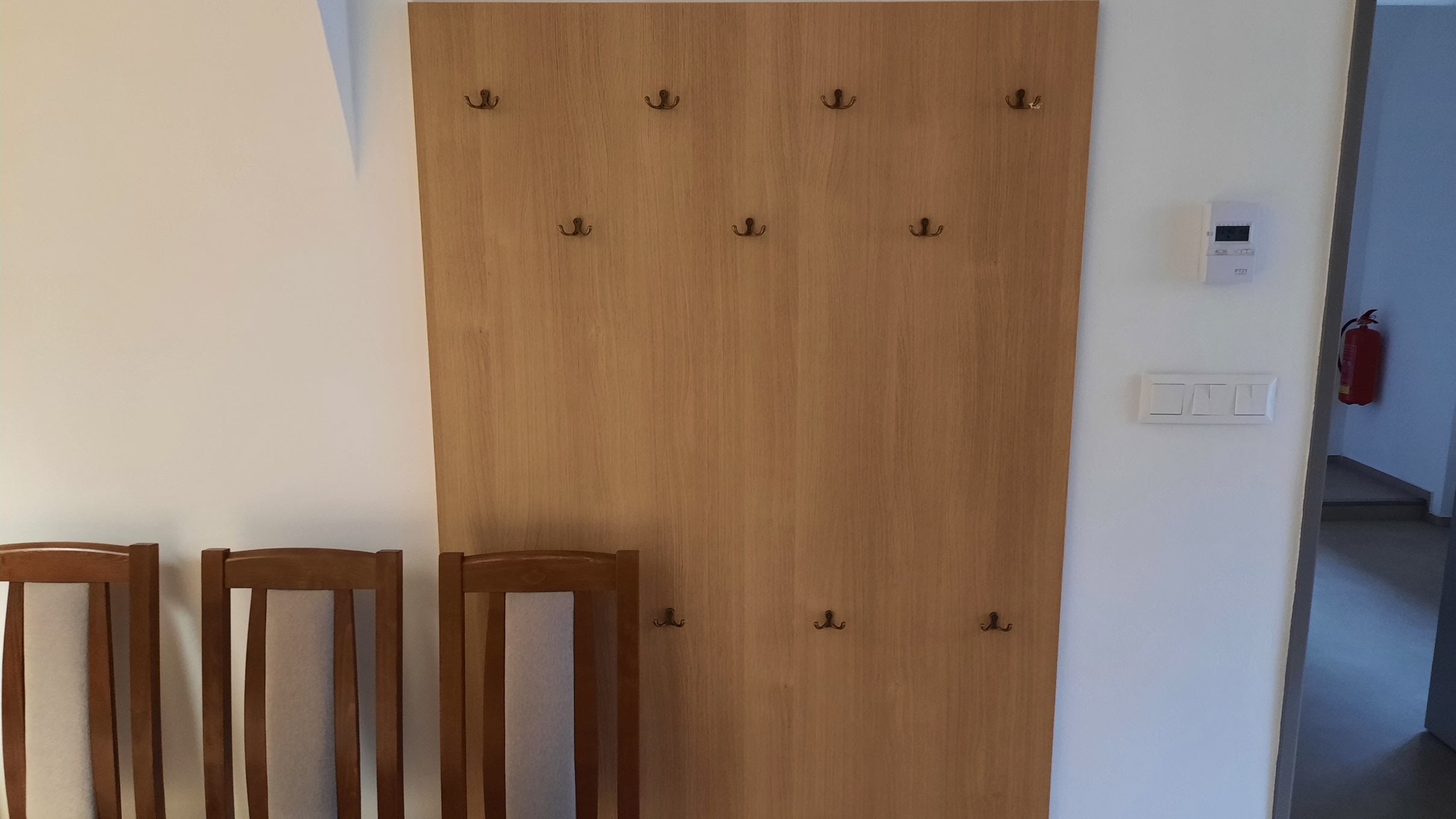 Krouna
23
WC / Bezbariérové WC
Krouna
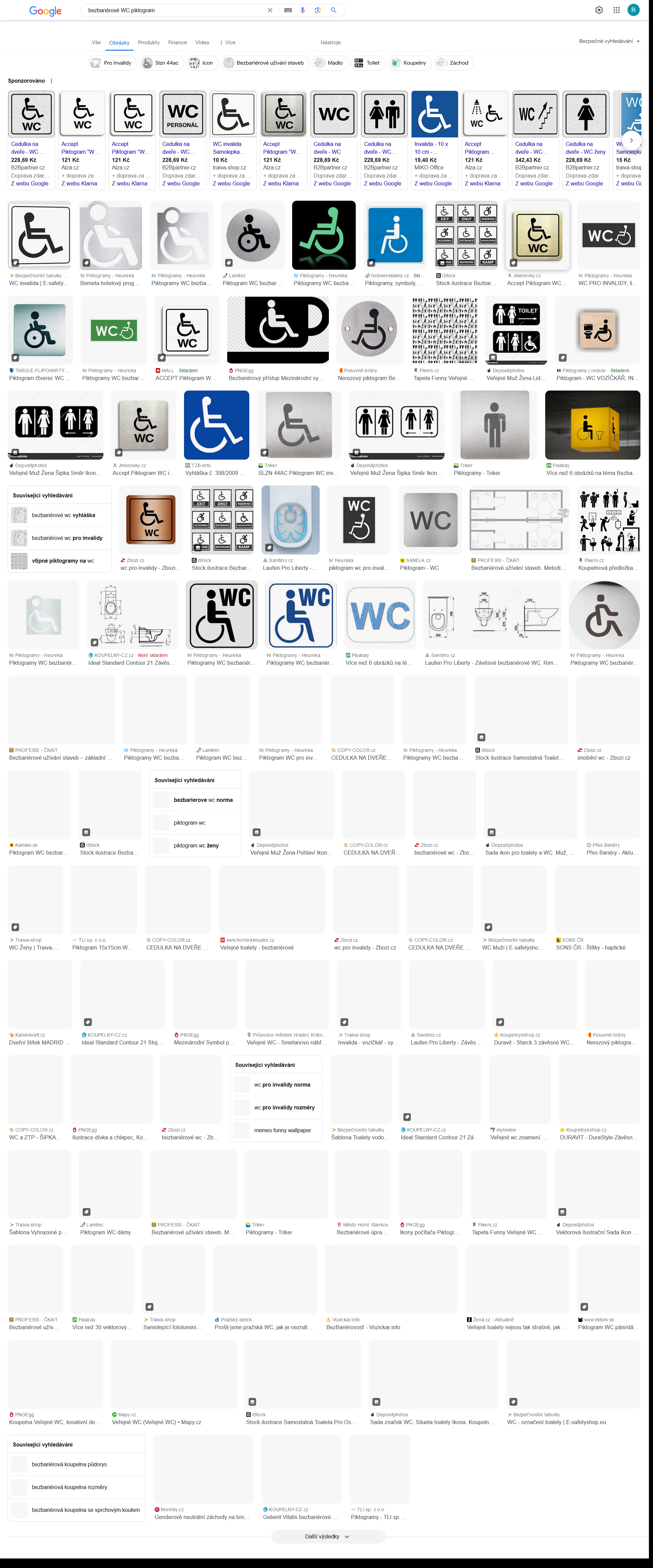 24
WC / Bezbariérové WC
Krouna
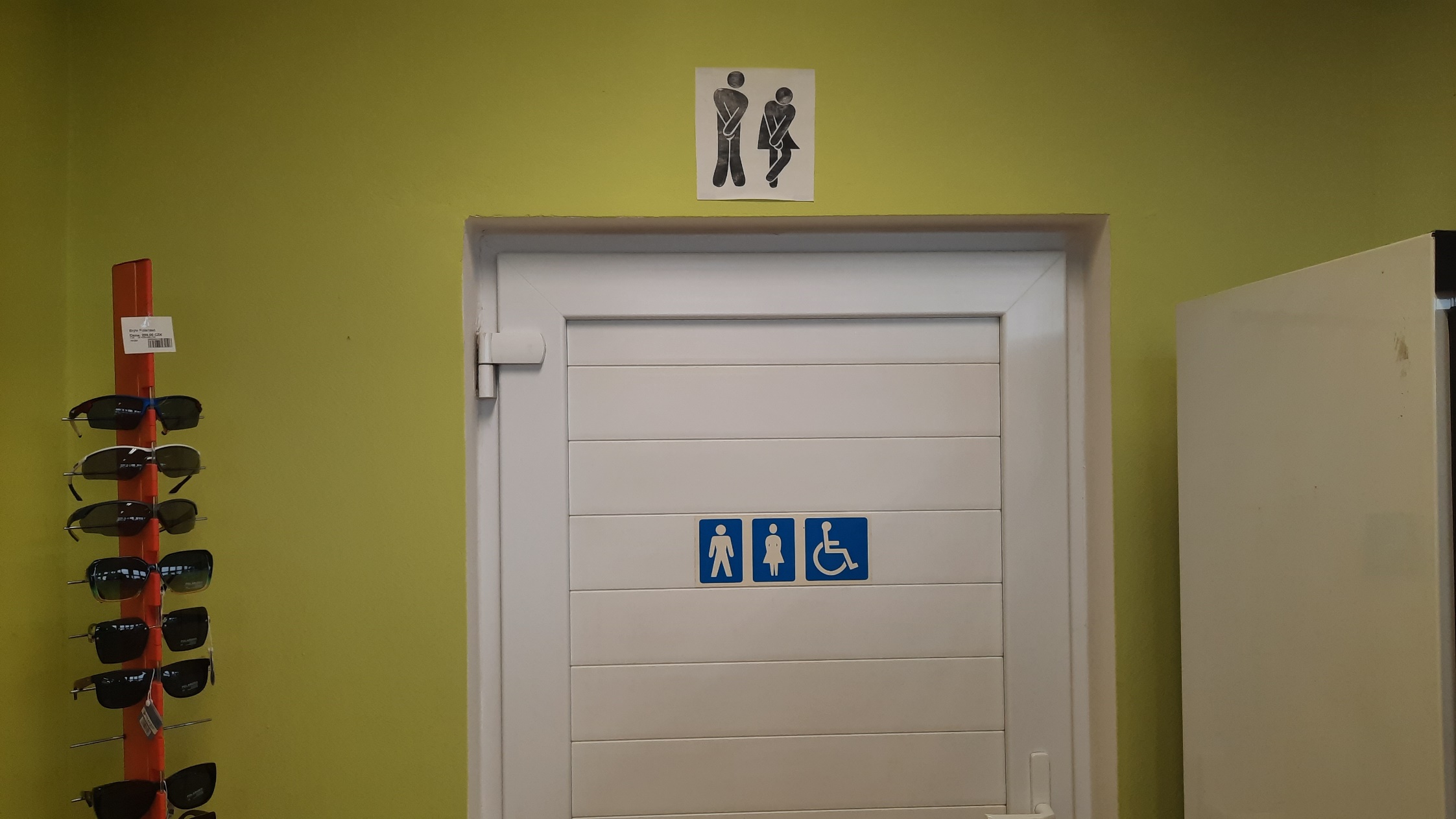 25
WC / Bezbariérové WC
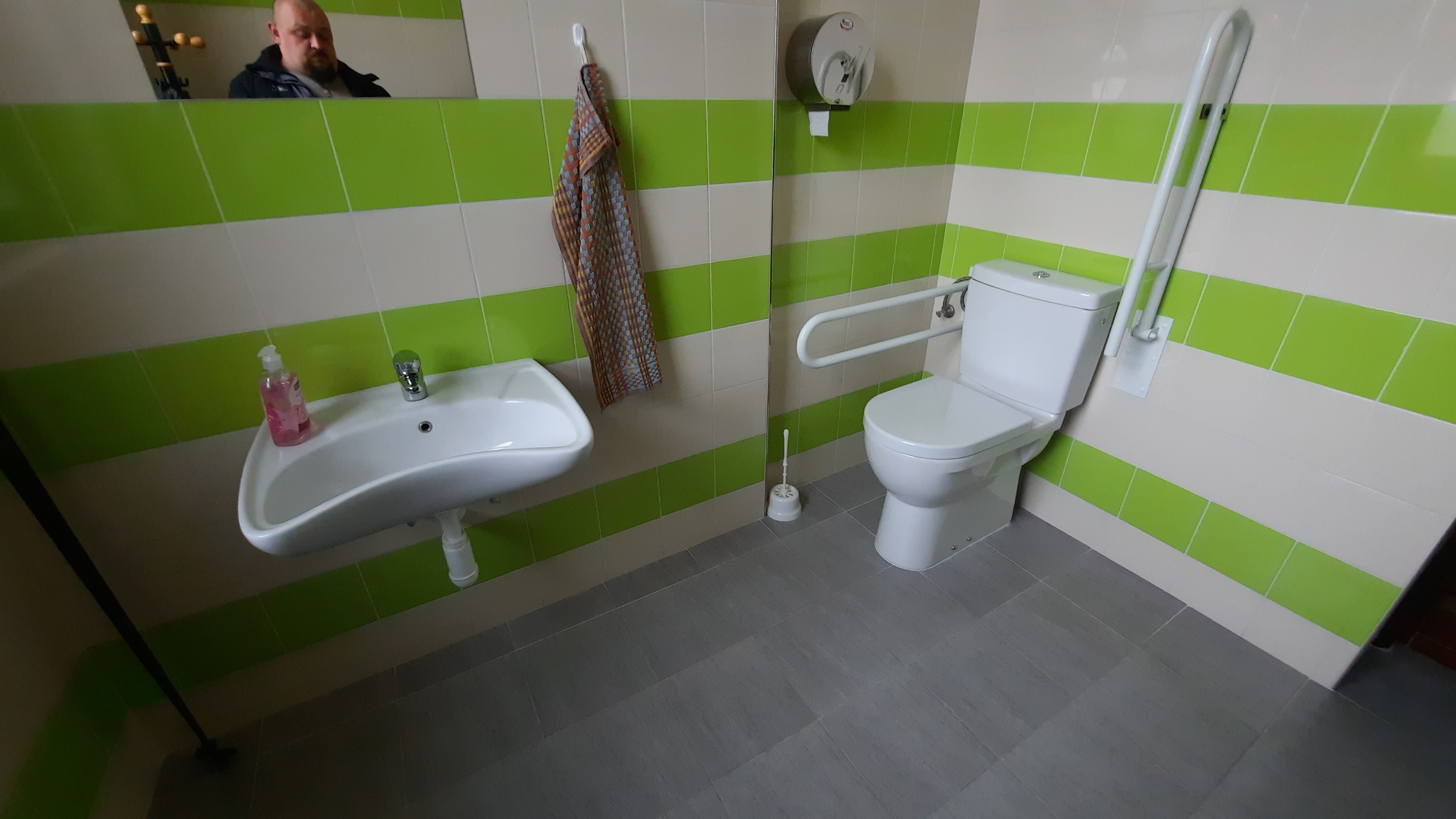 Krouna
26
WC / Bezbariérové WC
Krouna
šířka dveří
práh
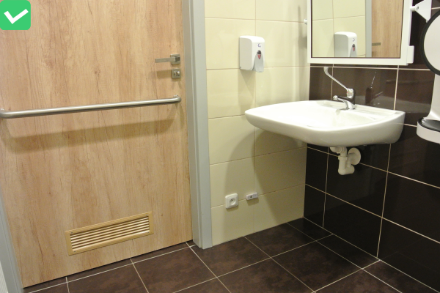 Šířka vstupu musí být nejméně 800 mm, u bytů a obytných částí staveb nejméně 900 mm. Dveře se musí otevírat směrem ven a musí být opatřeny z vnitřní strany vodorovným madlem ve výšce 800 až 900 mm.
27
WC / Bezbariérové WC
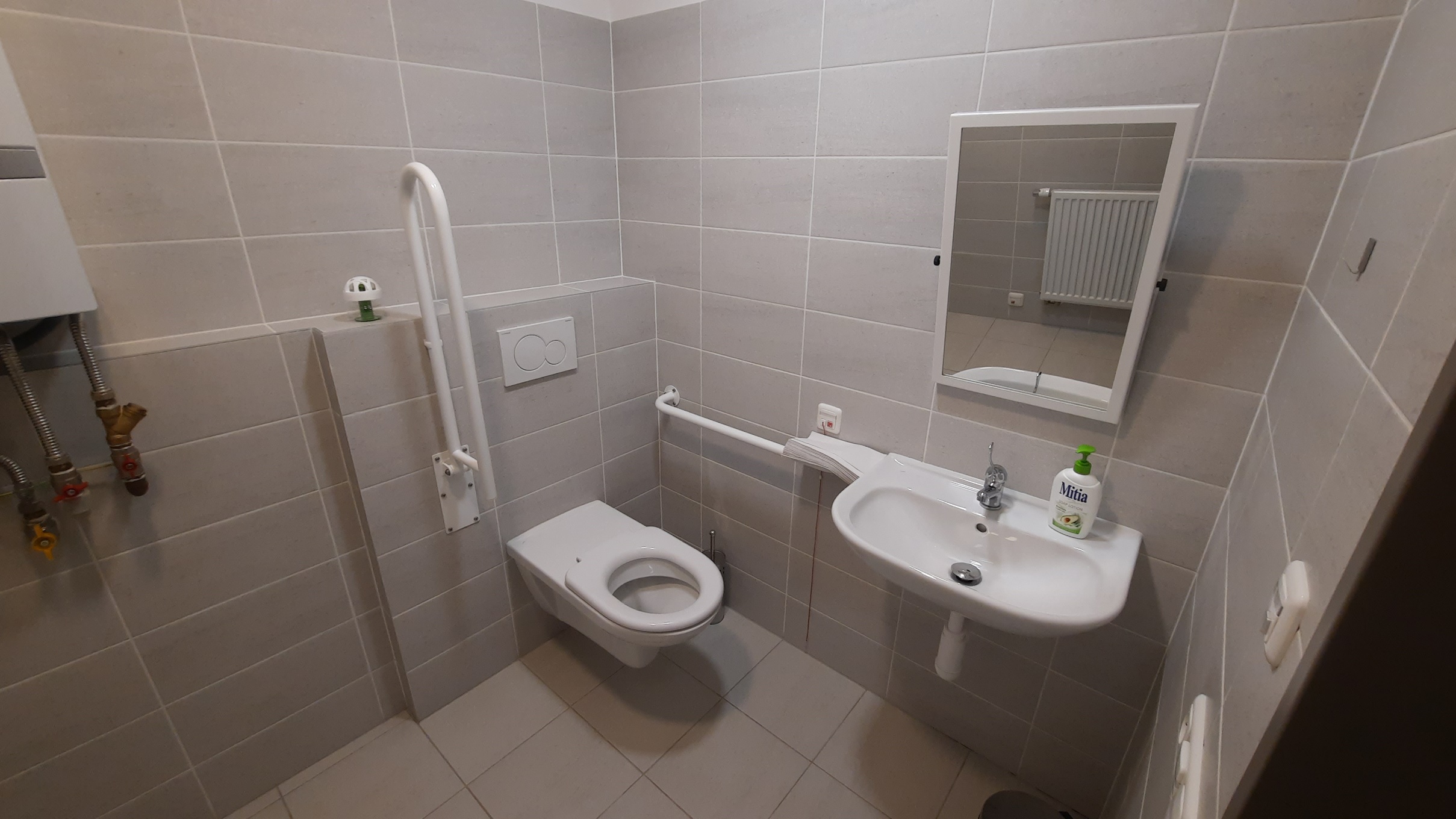 Krouna
madla
baterie
manipulační prostor
vzdálenost mezi mísou a umyvadlem
28
výška umyvadla
WC / Bezbariérové WC
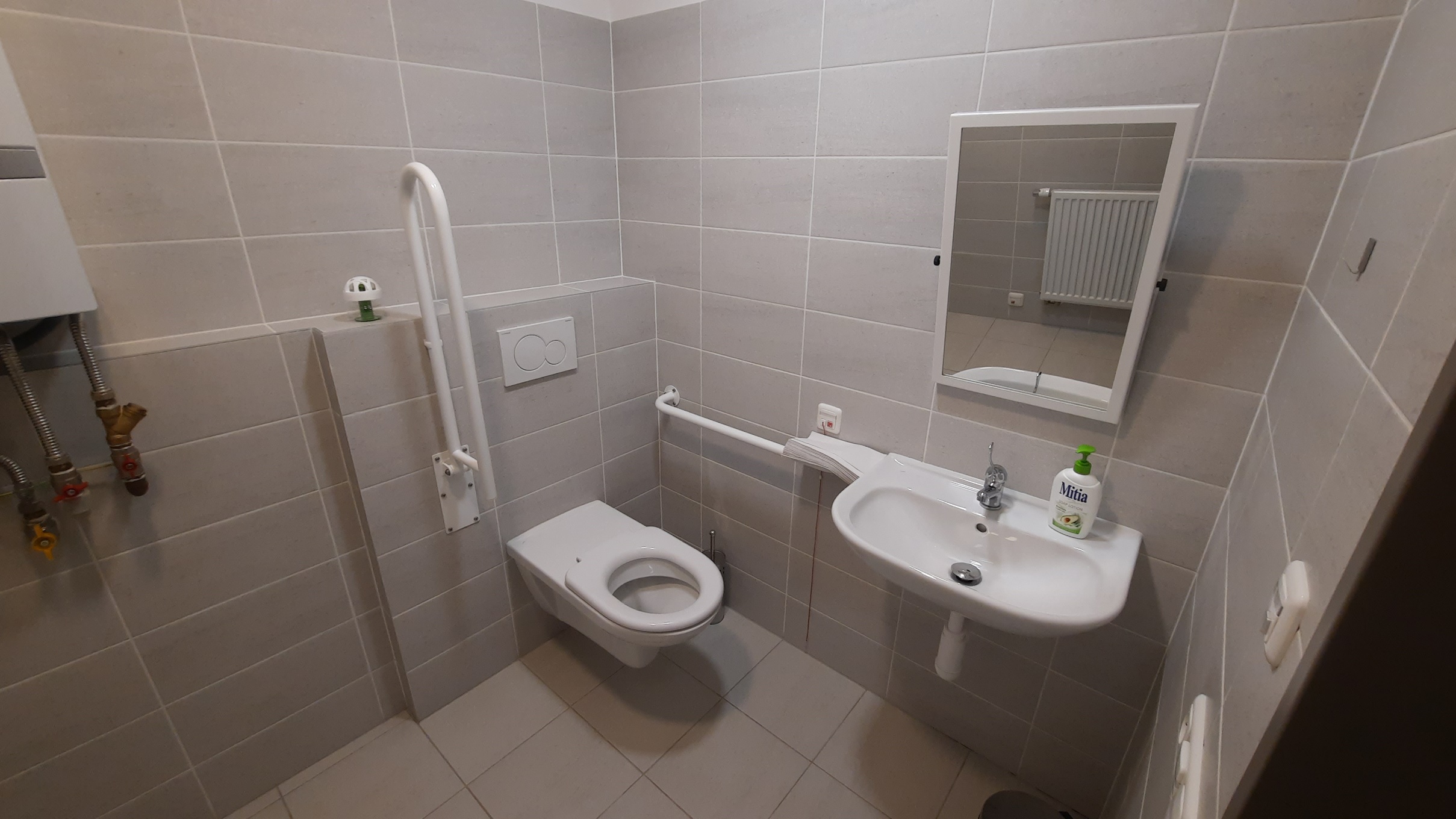 Krouna
vzdálenost mezi mísou a umyvadlem
29
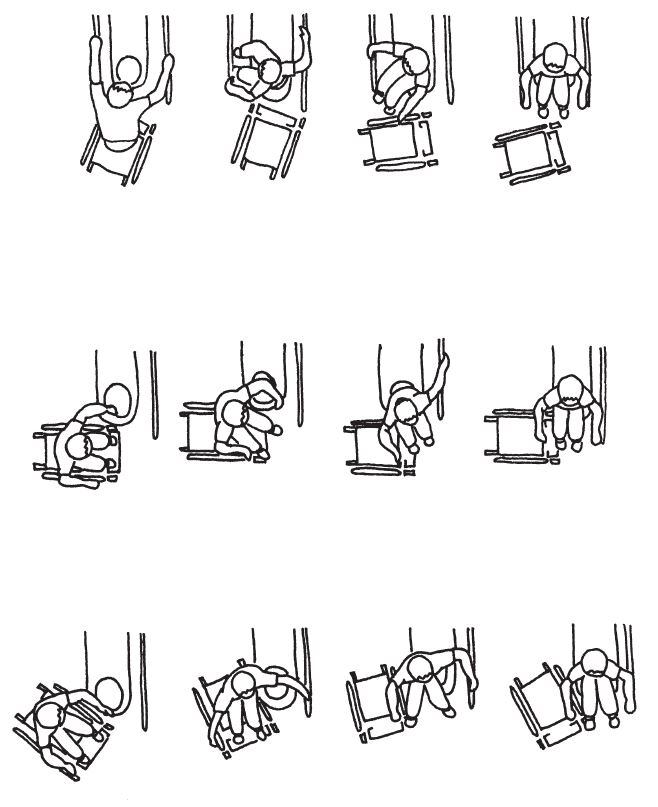 WC / Bezbariérové WC
Krouna
30
WC / Bezbariérové WC
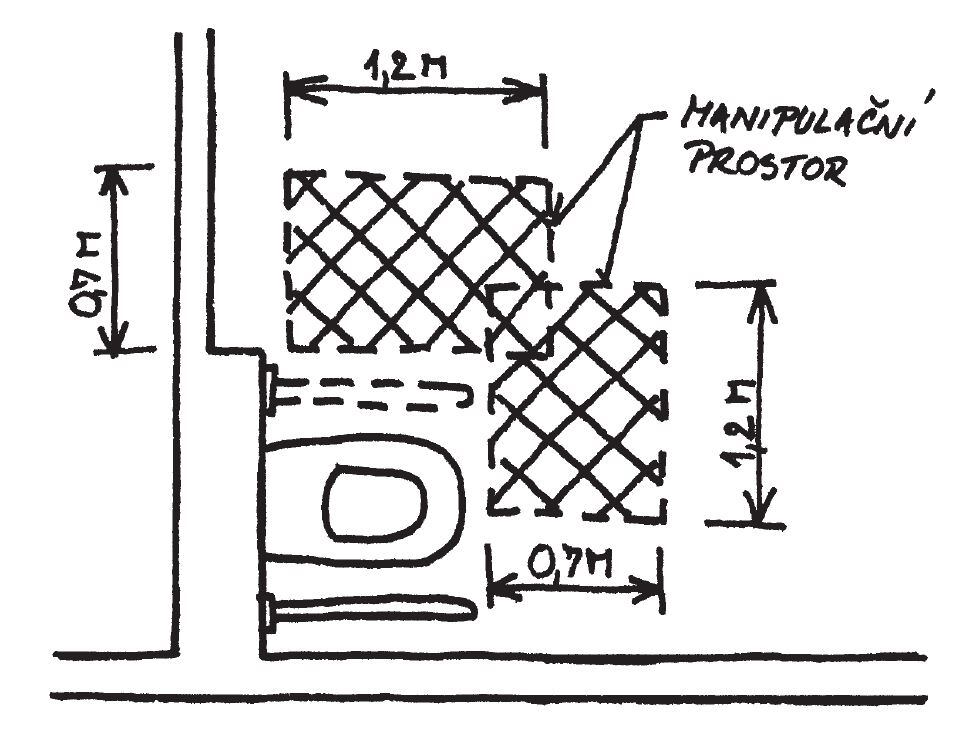 Krouna
31
WC / Bezbariérové WC
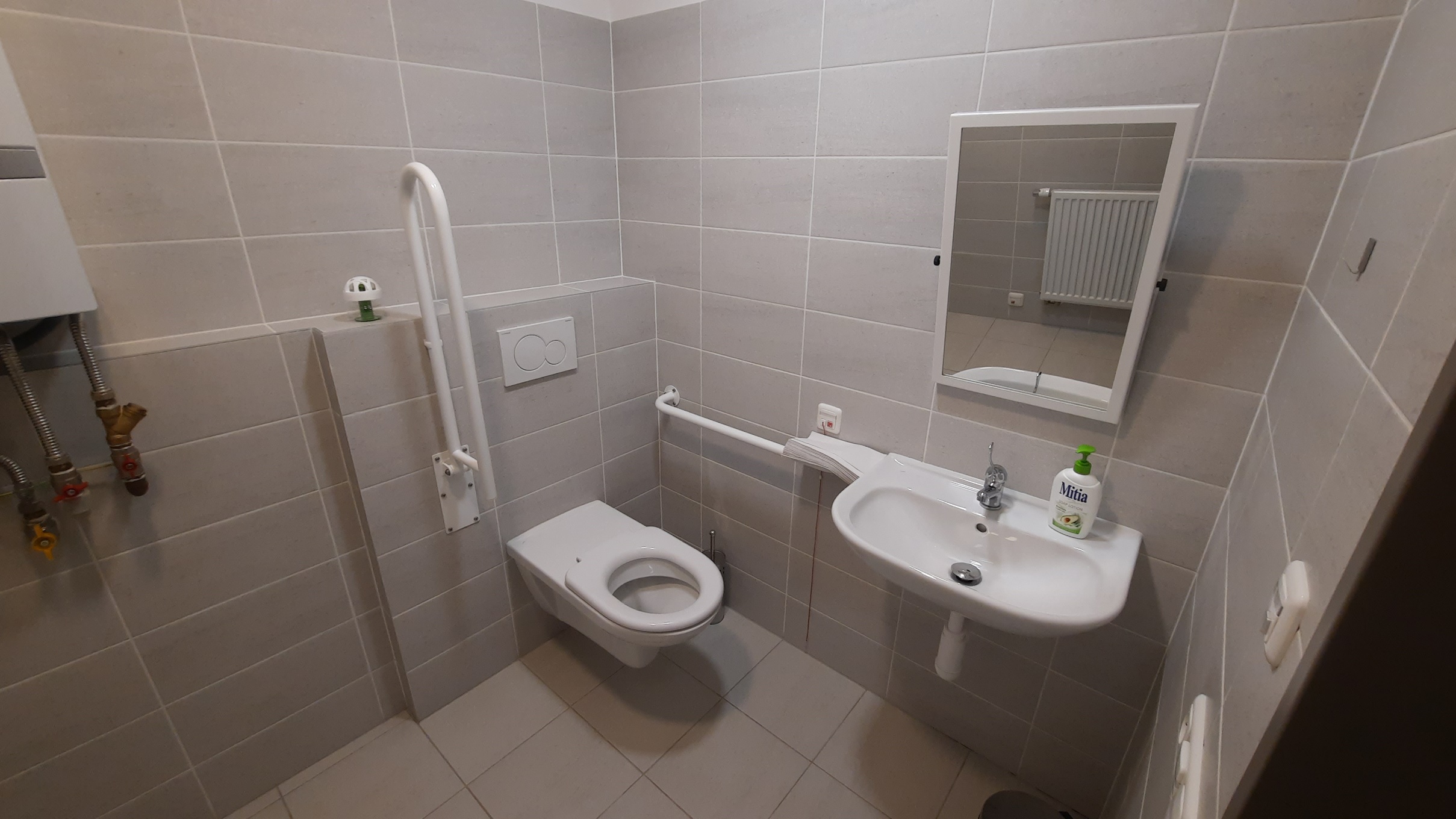 Krouna
32
výška umyvadla
WC / Bezbariérové WC
Krouna
Umyvadlo musí umožnit podjezd osoby na vozíku, jeho horní hrana musí být ve výšce 800 mm.
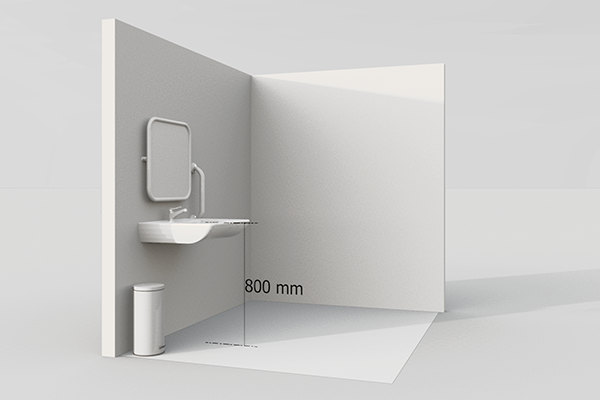 33
WC / Bezbariérové WC
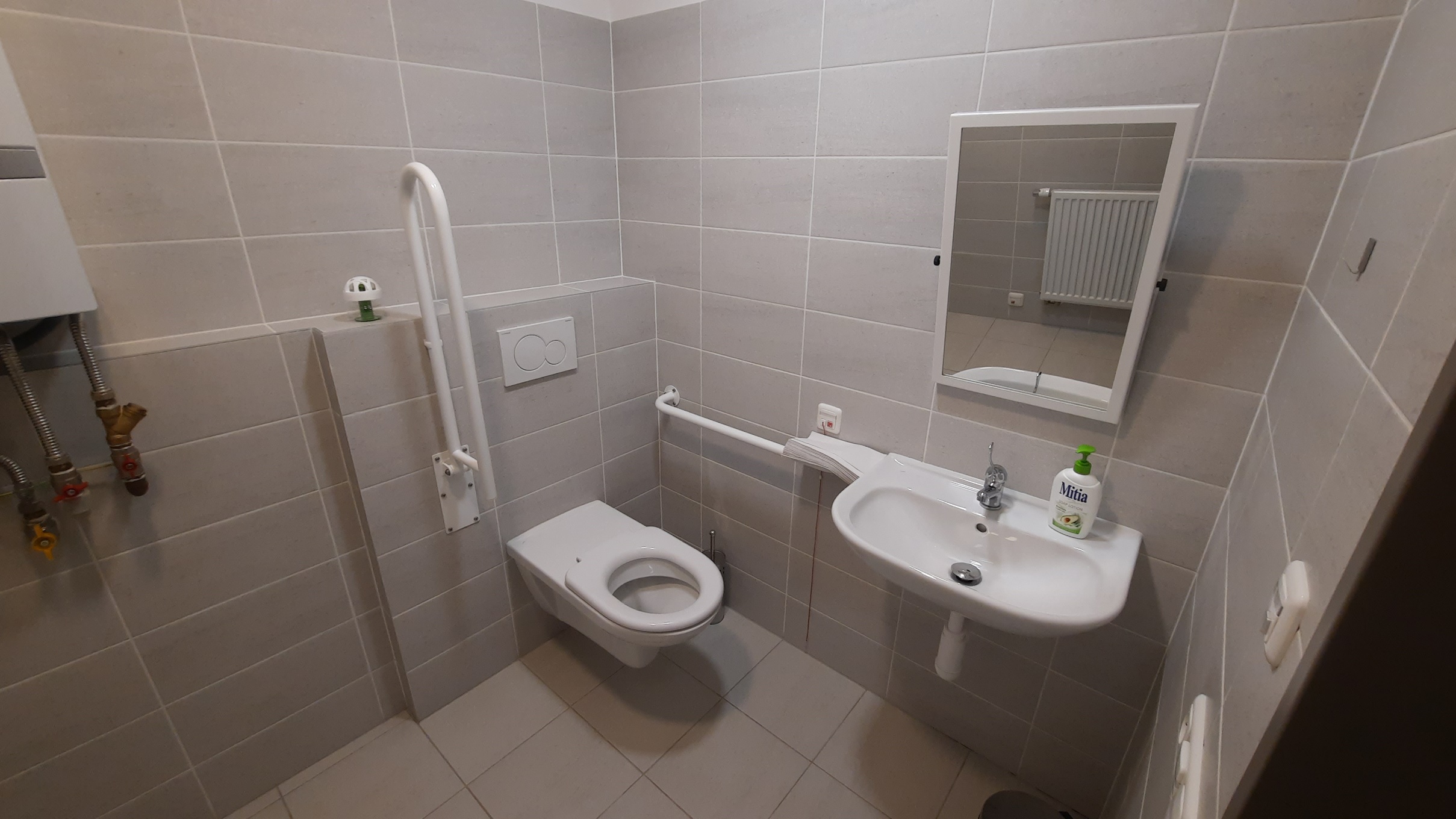 Krouna
baterie
34
WC / Bezbariérové WC
Krouna
Umyvadlo musí být opatřeno stojánkovou výtokovou baterií s pákovým ovládáním.
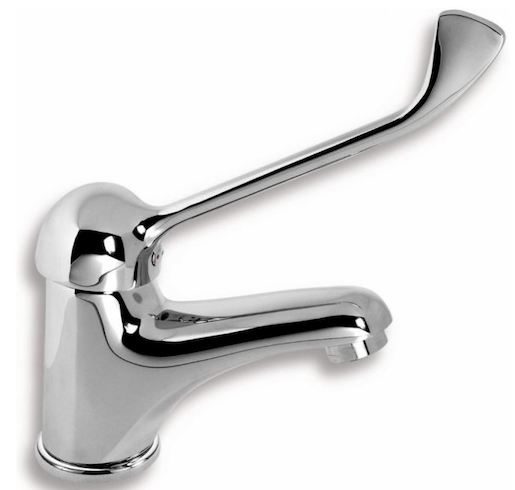 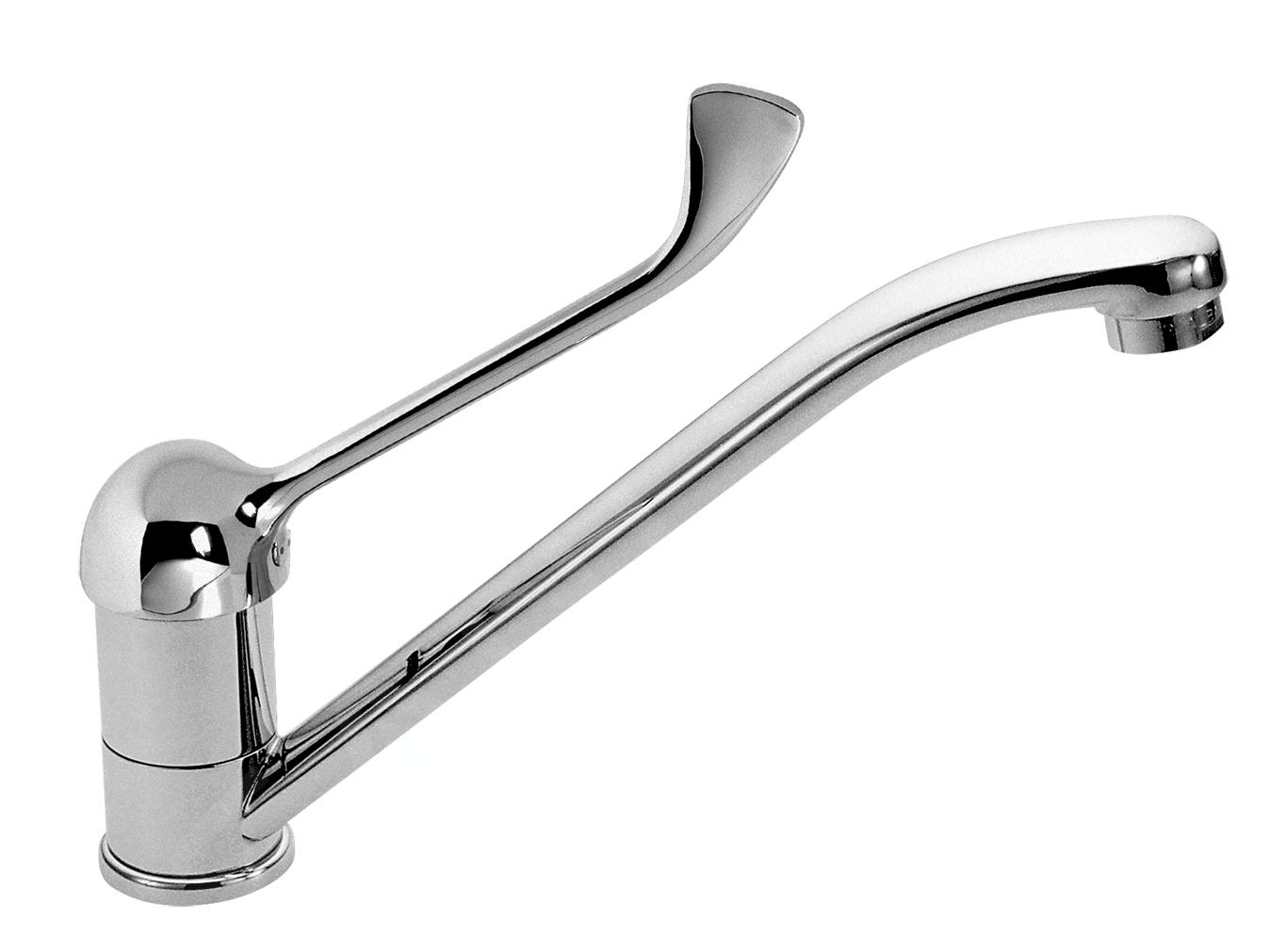 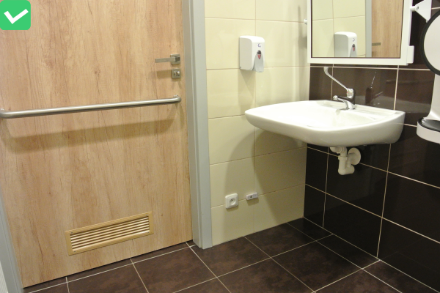 35
WC / Bezbariérové WC
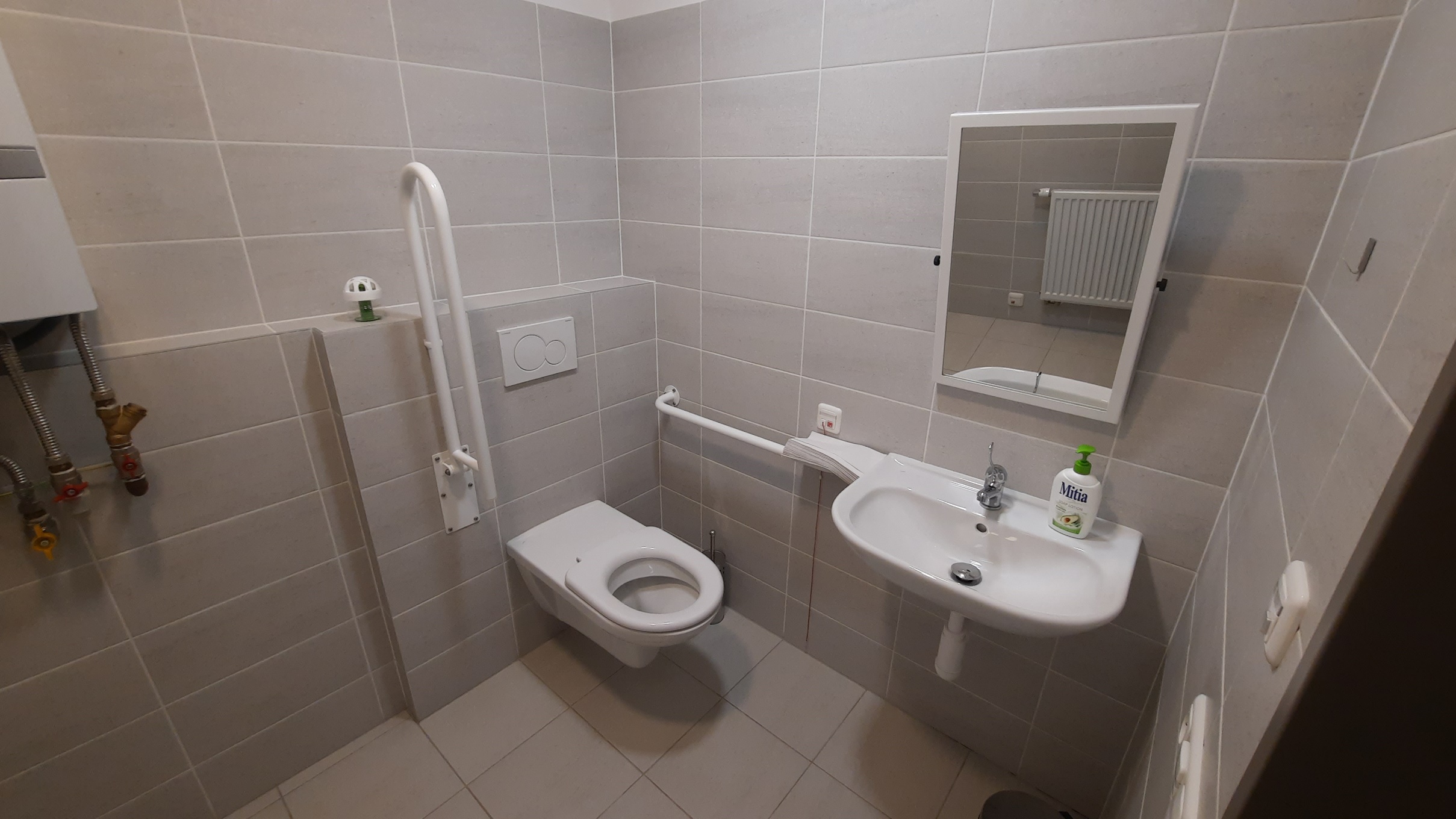 Krouna
madla
36
WC / Bezbariérové WC
Po obou stranách záchodové mísy musí být madla ve vzájemné vzdálenosti 600 mm a ve výši 800 mm nad podlahou.
Krouna
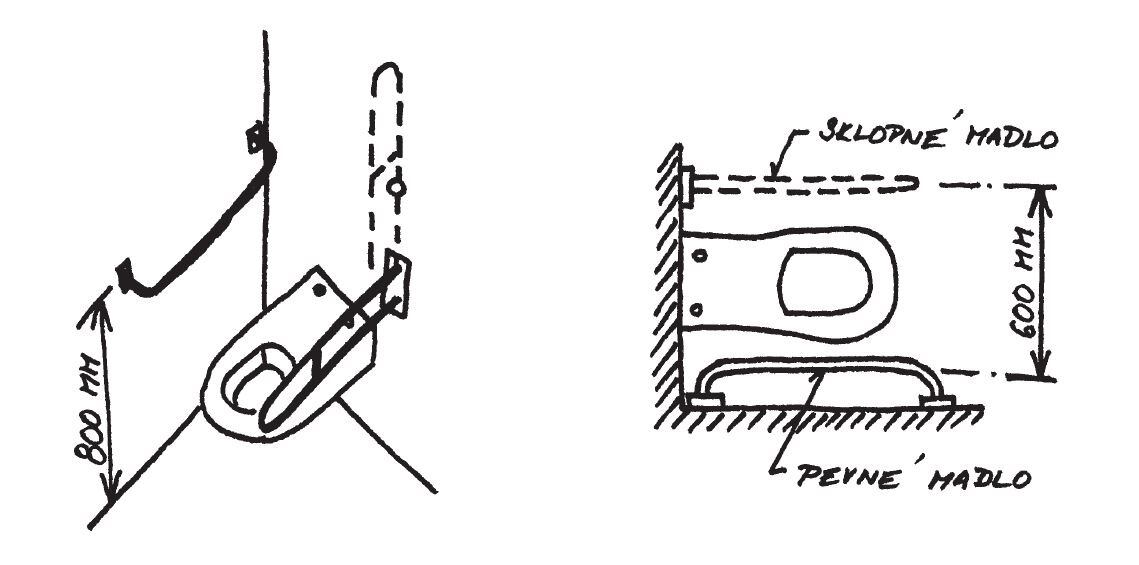 37
WC / Bezbariérové WC
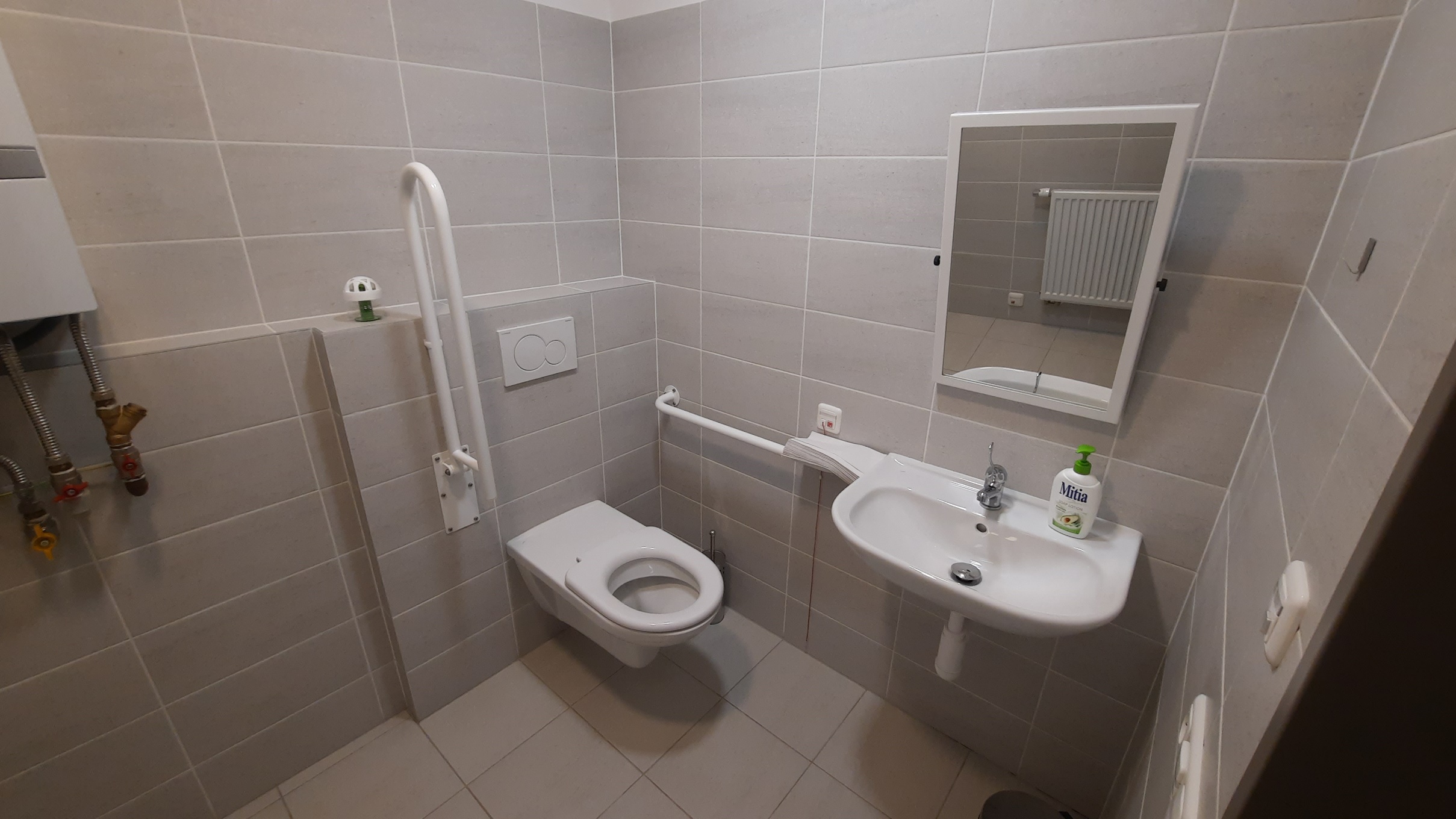 Krouna
manipulační prostor
38
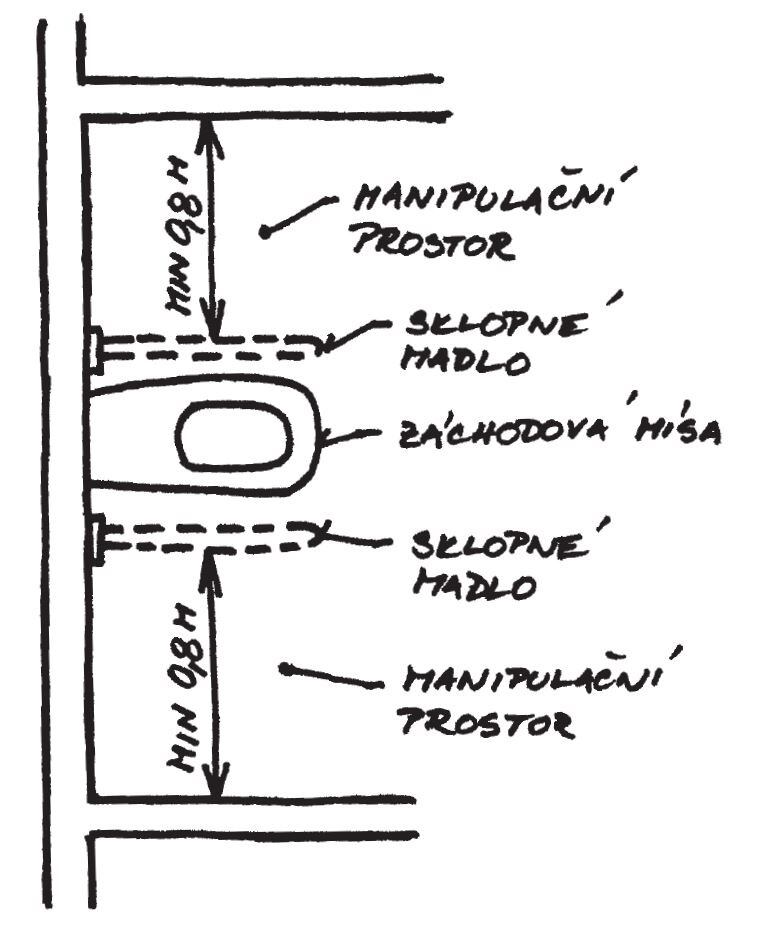 WC / Bezbariérové WC
Záchodová mísa musí být osazena v osové vzdálenosti 450 mm od boční stěny. Mezi čelem záchodové mísy a zadní stěnou kabiny musí být nejméně 700 mm. Prostor okolo záchodové mísy musí umožnit čelní, diagonální nebo boční nástup.
Krouna
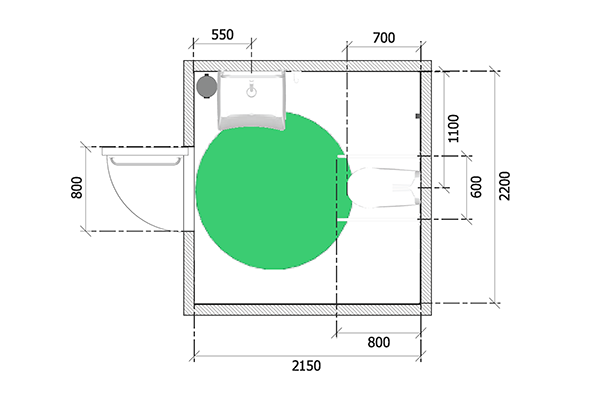 39
WC / Bezbariérové WC
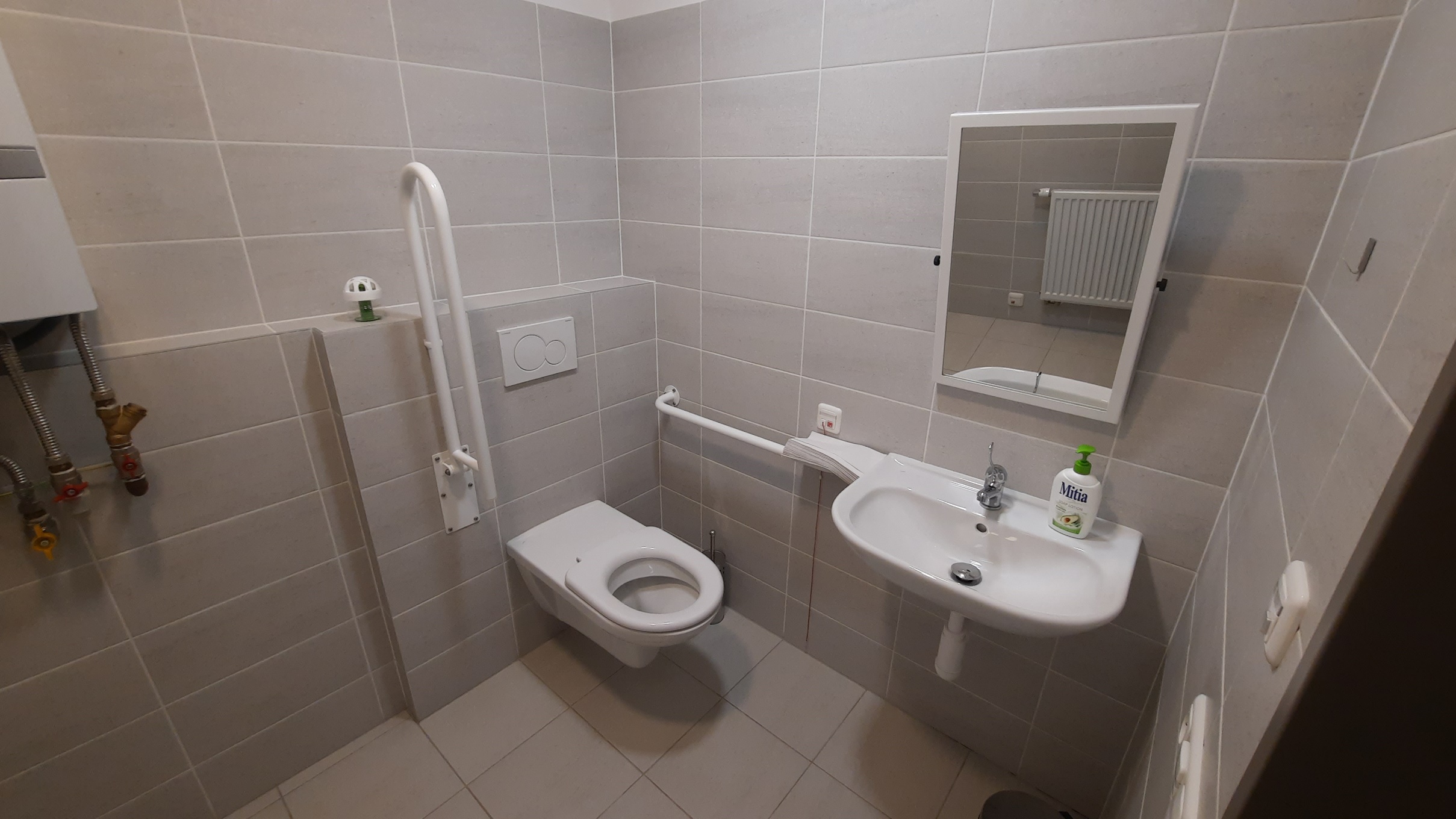 Krouna
madla
baterie
manipulační prostor
vzdálenost mezi mísou a umyvadlem
40
výška umyvadla
Krouna
Indukční smyčka
41
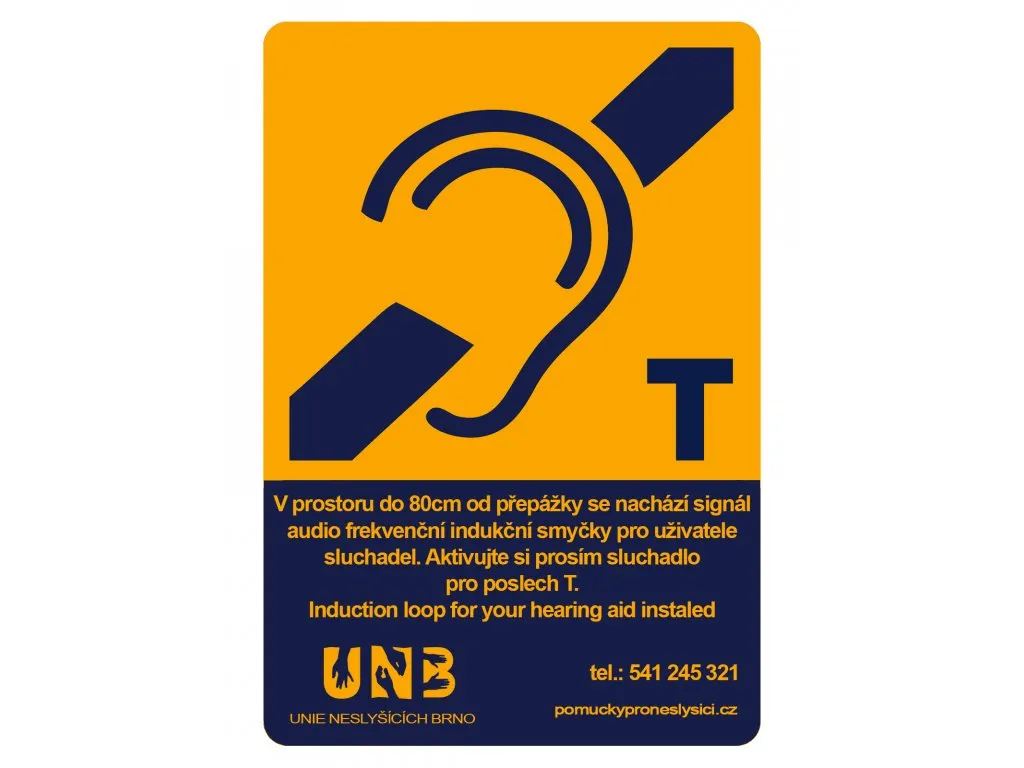 Indukční smyčka
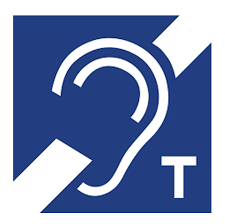 https://www.youtube.com/watch?v=WifPN-8NF_0a
42
Indukční smyčka
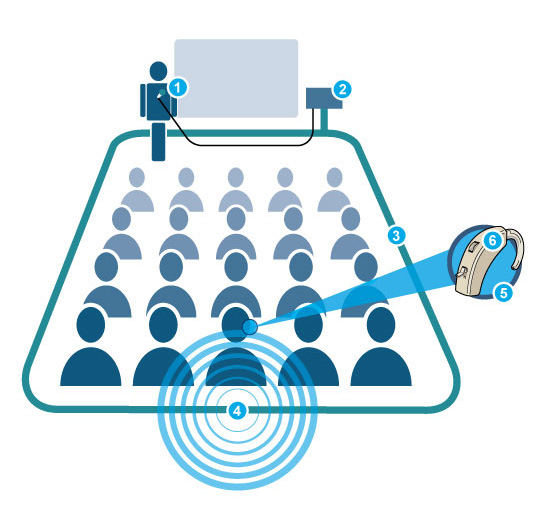 43
Indukční smyčka
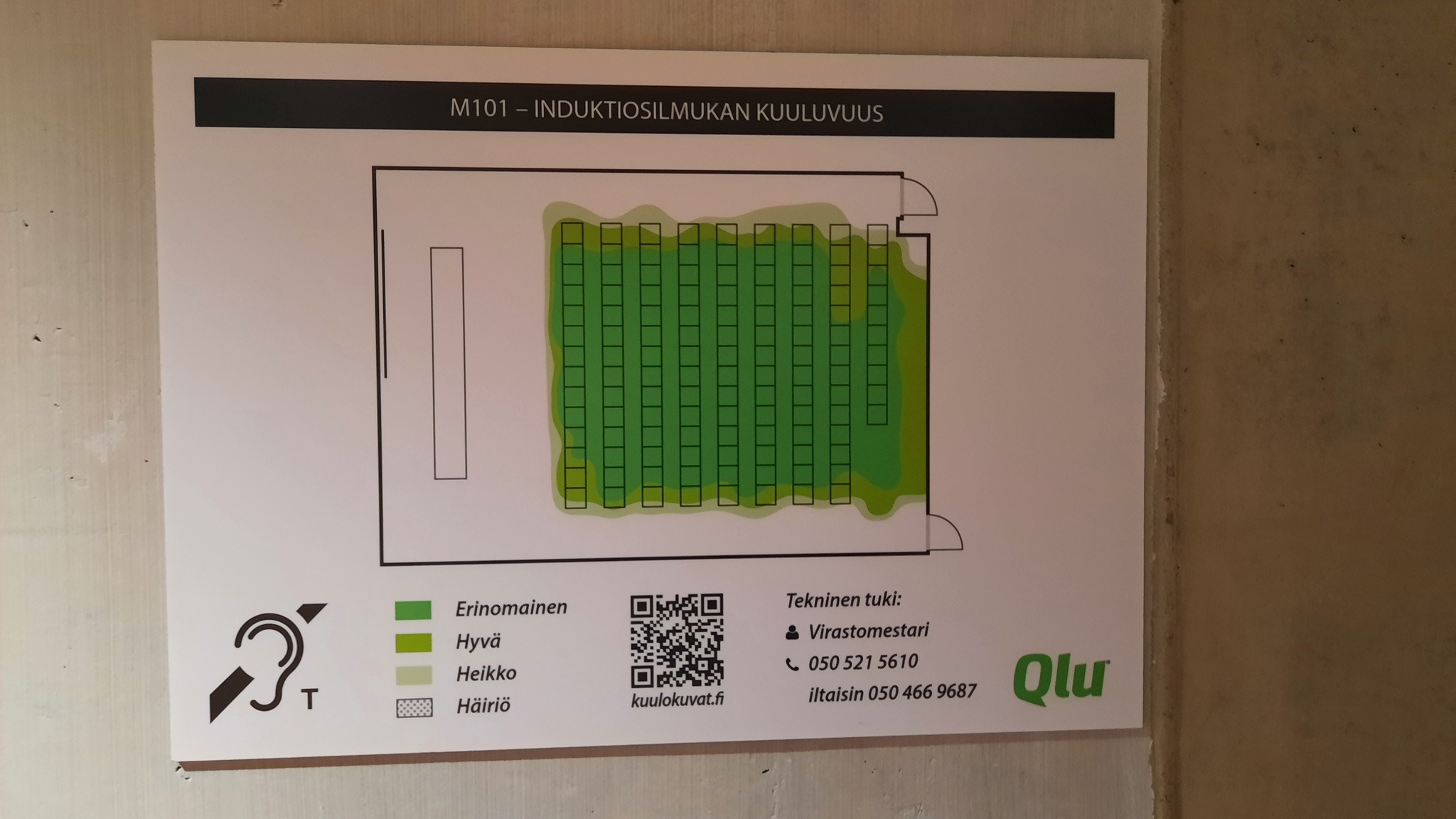 44
Krouna
Výtah
45
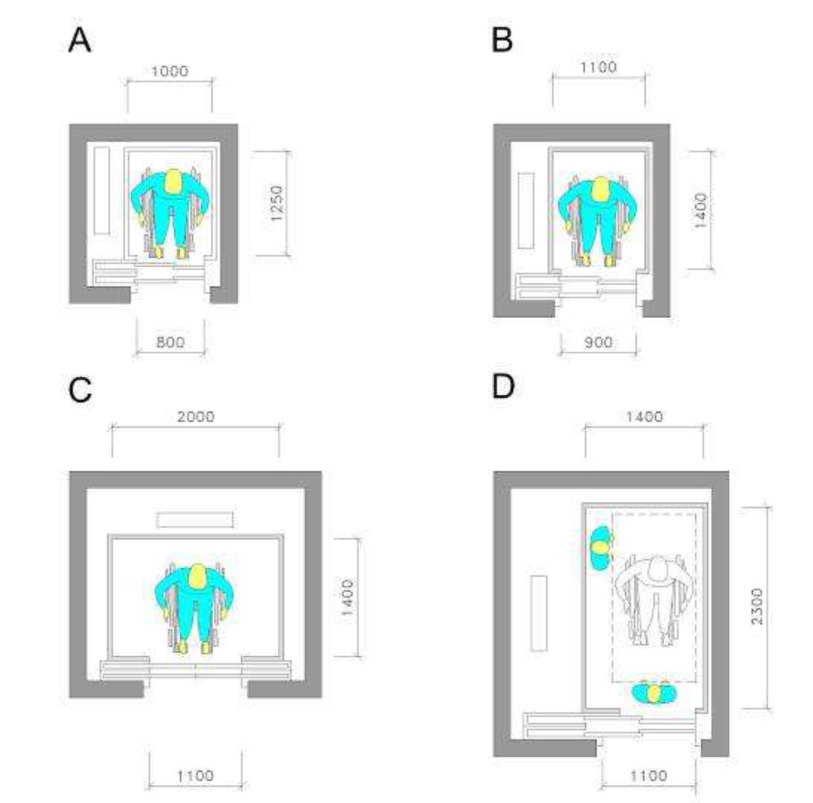 Výtah
Šířka vstupu musí být nejméně 900 mm. V odůvodněných případech u změn dokončených staveb může být klec výtahu zmenšena až na šířku nejméně 1000 mm a hloubku nejméně 1250 mm. Šířka vstupu musí být nejméně 800 mm.
Krouna
46
Krouna
Plošina
47
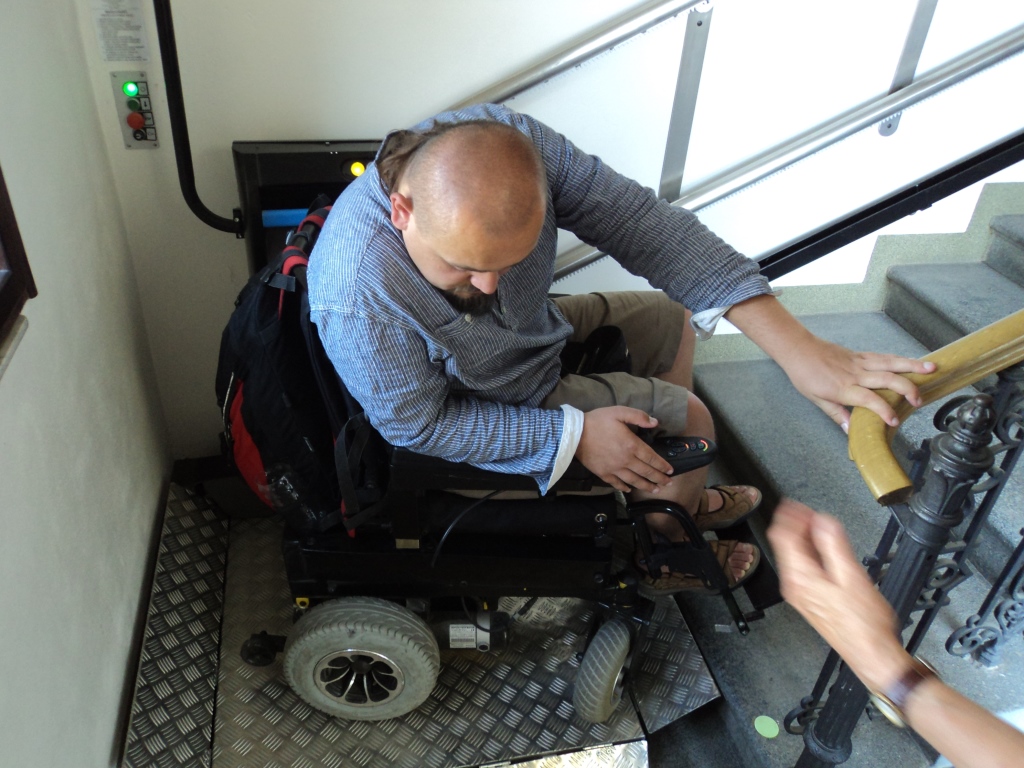 Plošina
Krouna
http://www.vozickar.com/7-cili-sedm-dni-v-sede-komplet-den-prvni/
48
Plošina
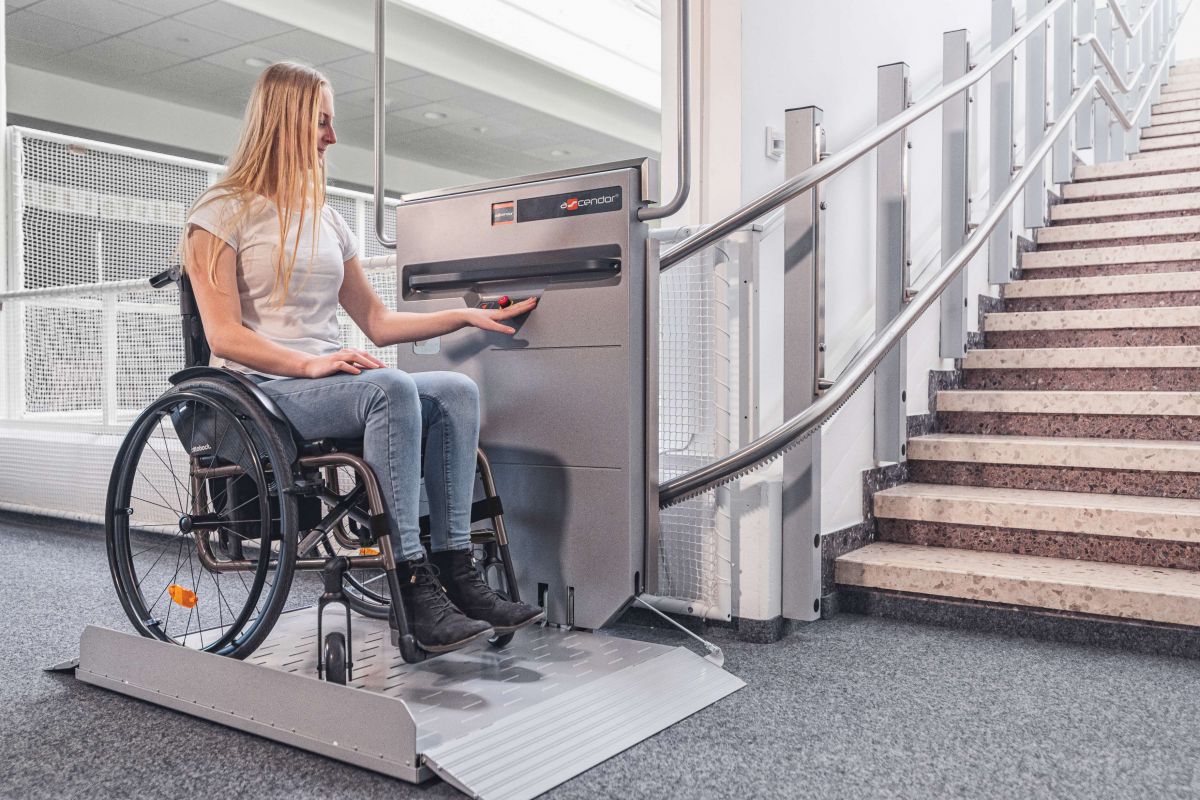 Krouna
49
Krouna
Schodolez
50
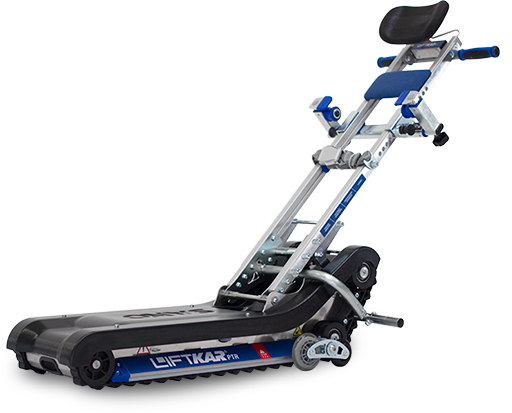 Schodolez
Krouna
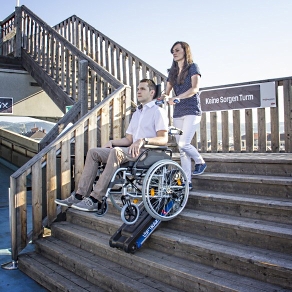 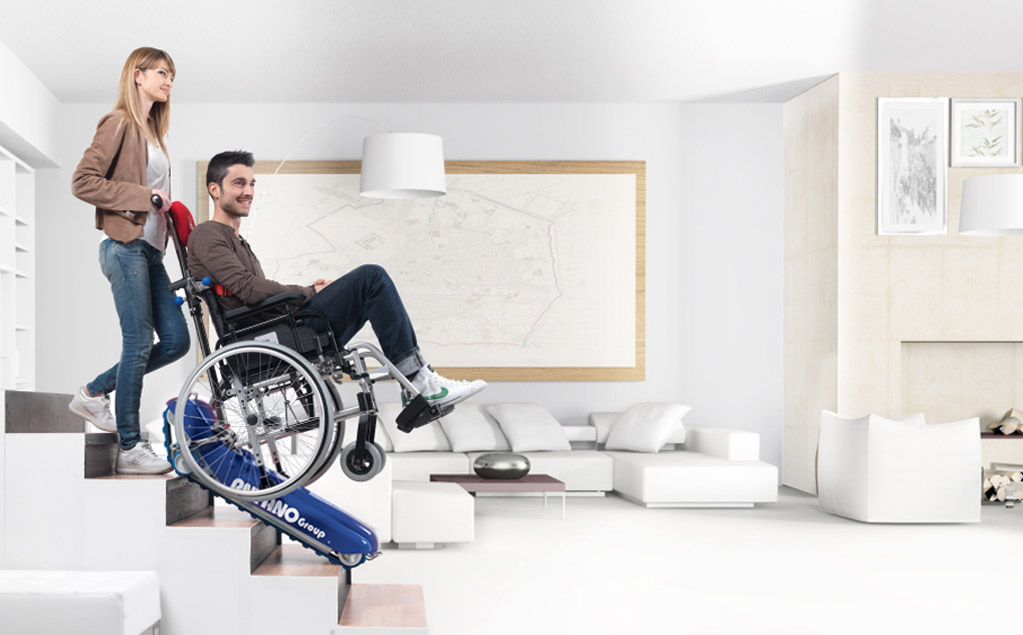 51
Krouna
Základní škola
52
schody
úzké dveře
Základní škola
jídelna
šatny
tělocvična
jedna klasická třída (bezbariérová)
WC
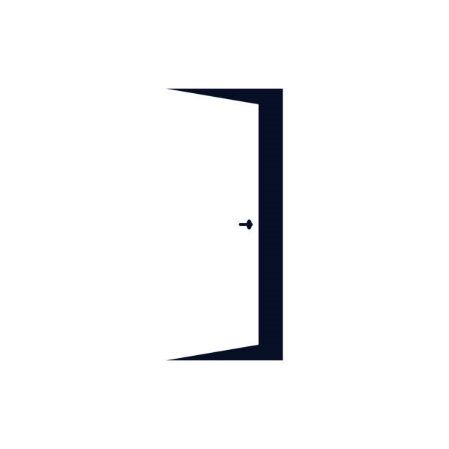 53
vstupní dveře
Základní škola – tělocvična
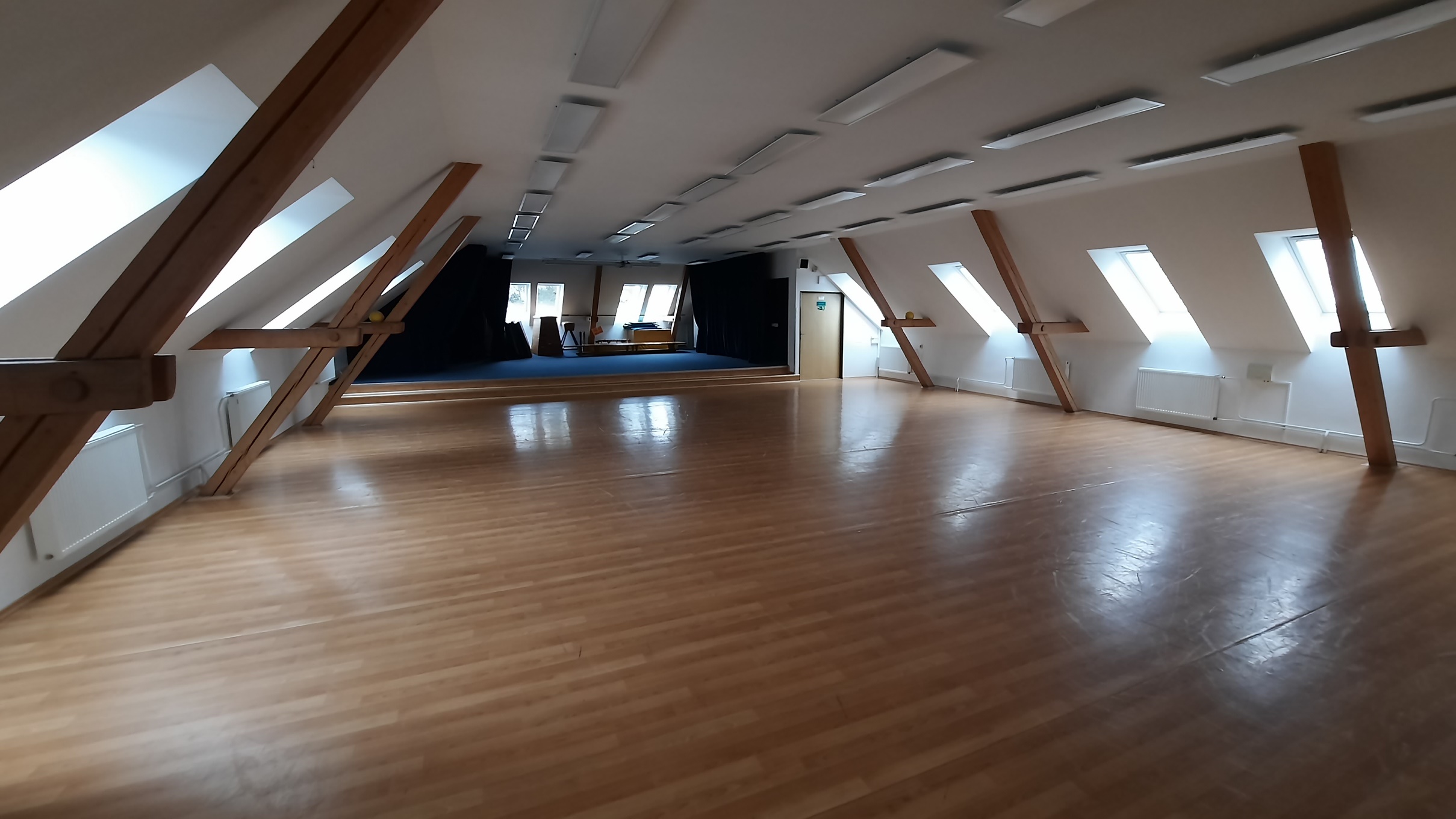 Krouna
54
Základní škola – WC / Bezbariérové WC
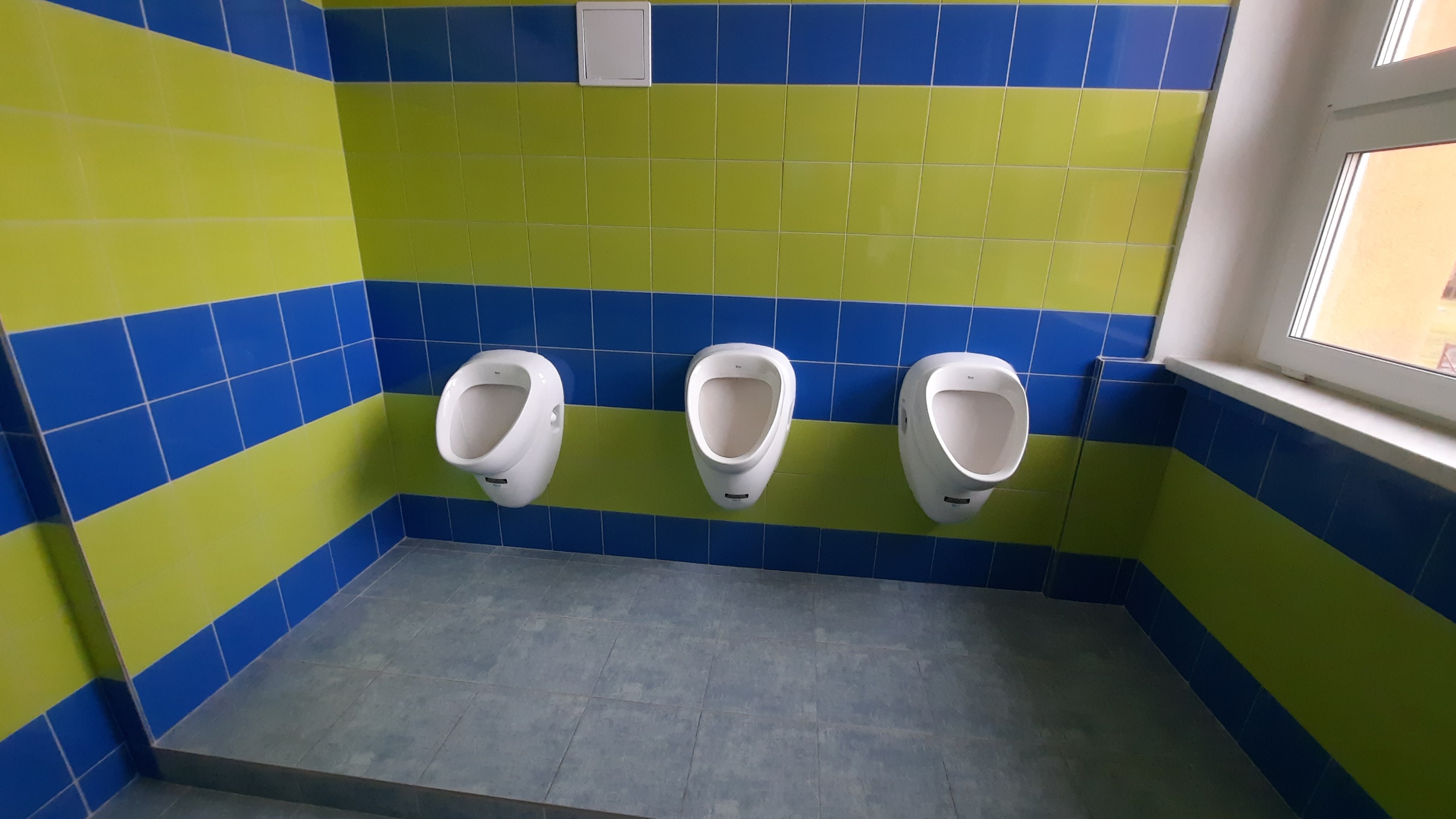 Krouna
55
Základní škola – menstruační potřeby
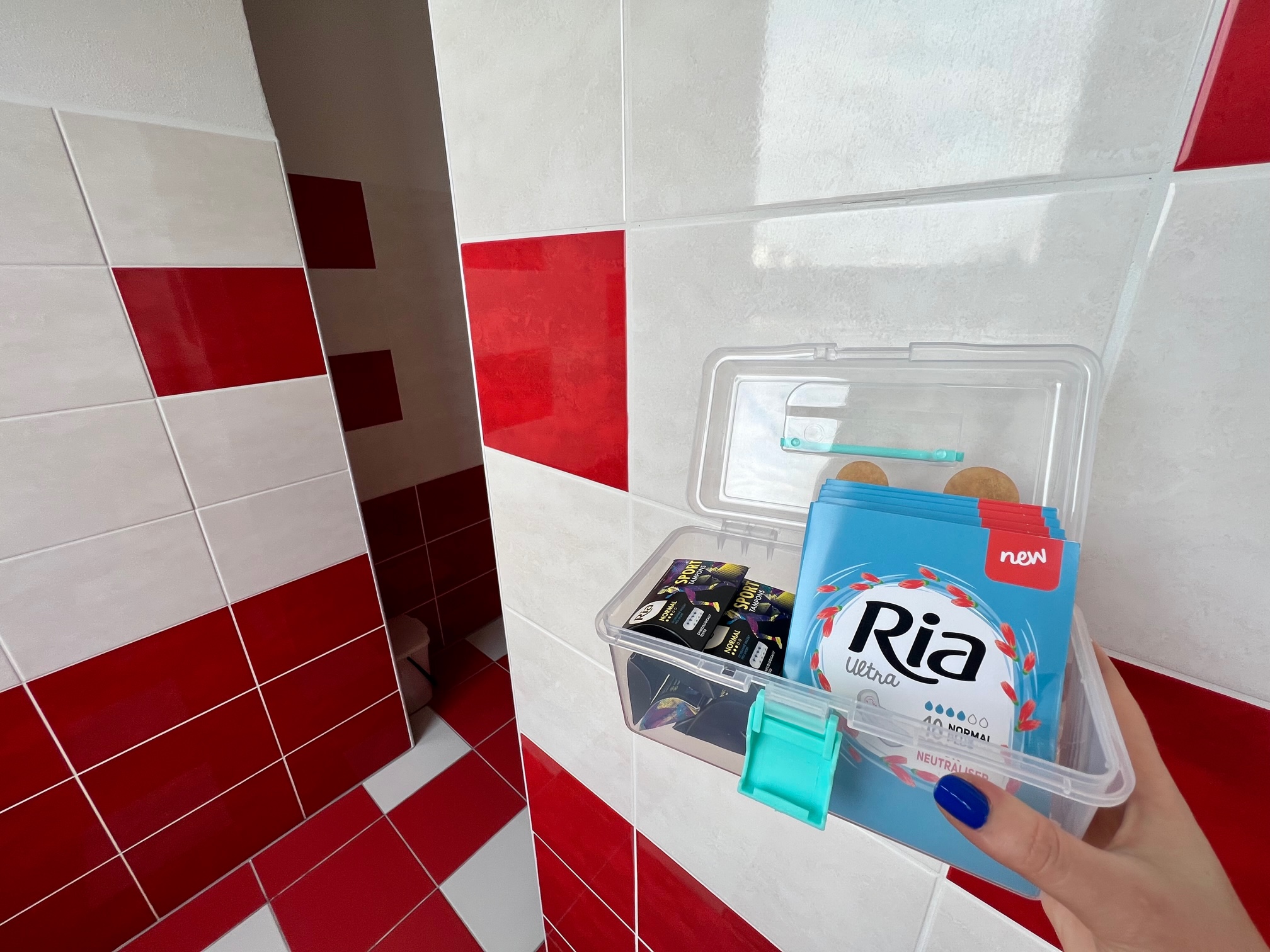 Krouna
56
Základní škola – menstruační potřeby
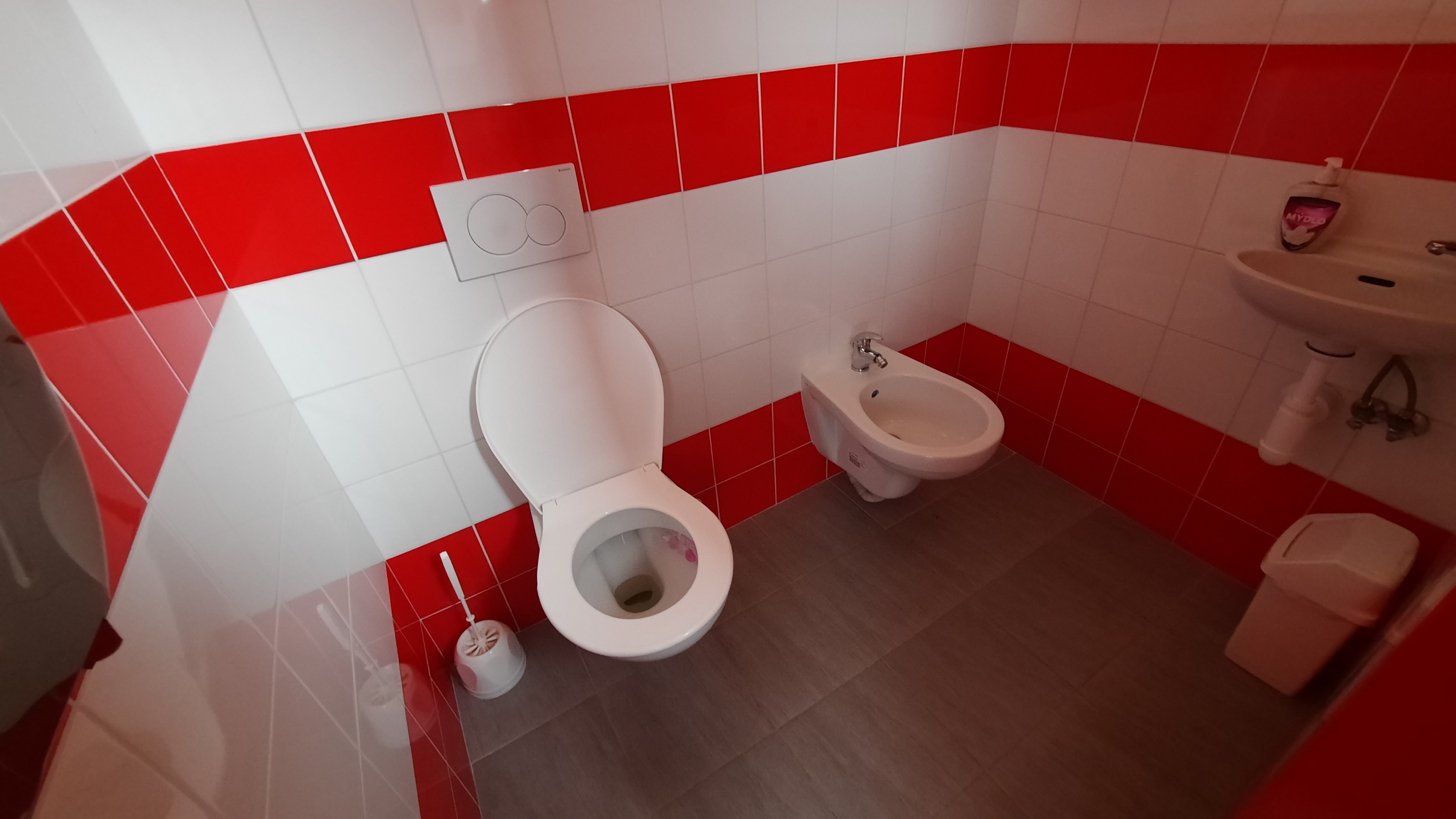 Krouna
57
Krouna
Obchod s potravinami
58
Obchod s potravinami – pultový prodej
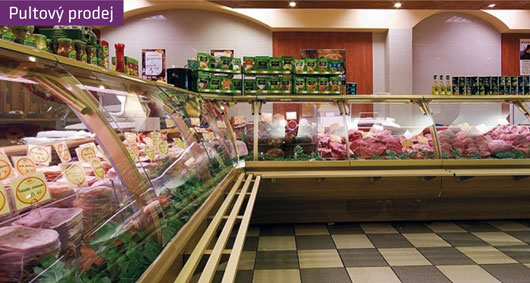 Krouna
59
Obchod s potravinami – „otáčivý turniket“
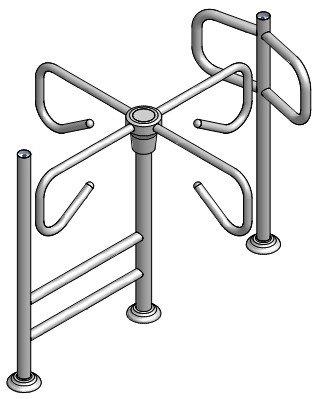 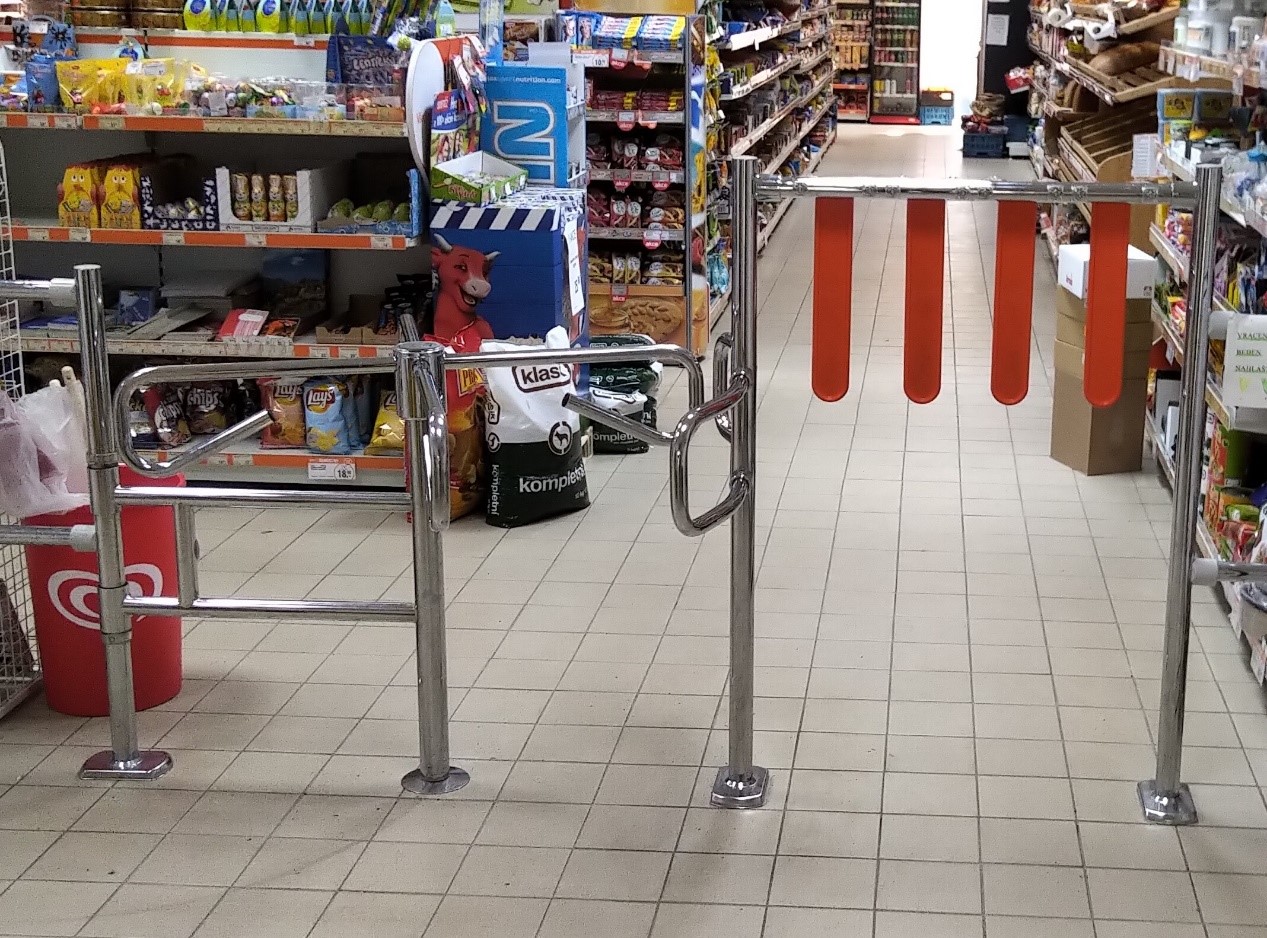 Krouna
60
Obchod s potravinami – platba kartou
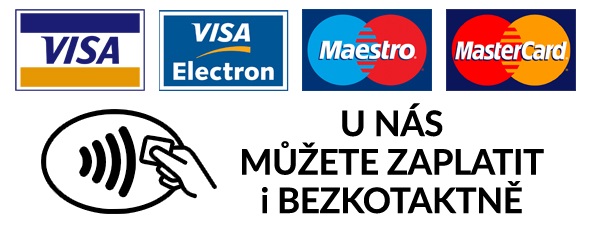 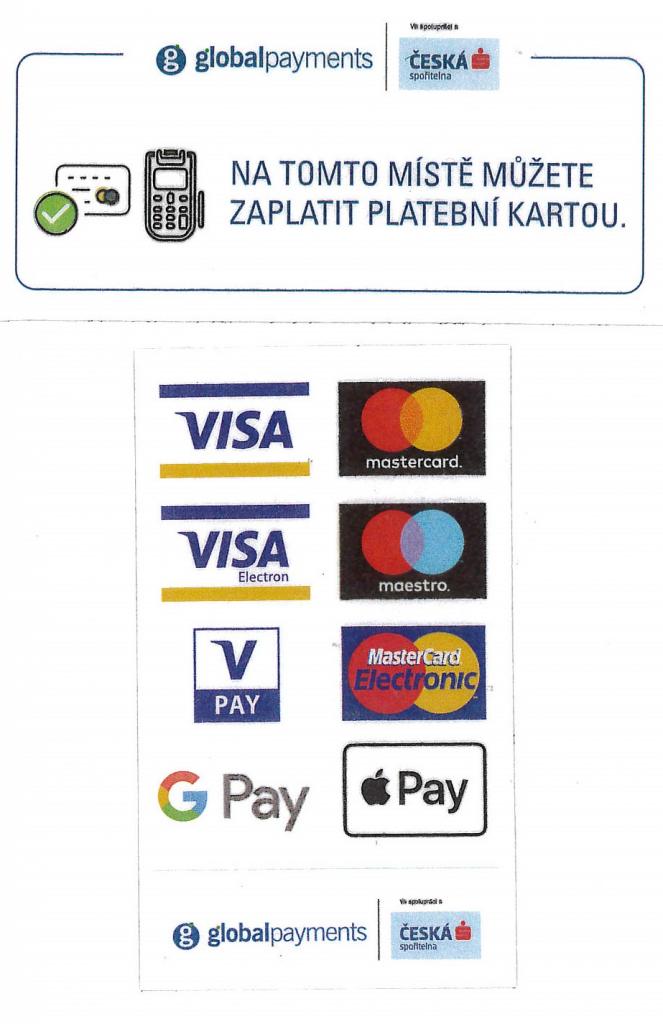 Krouna
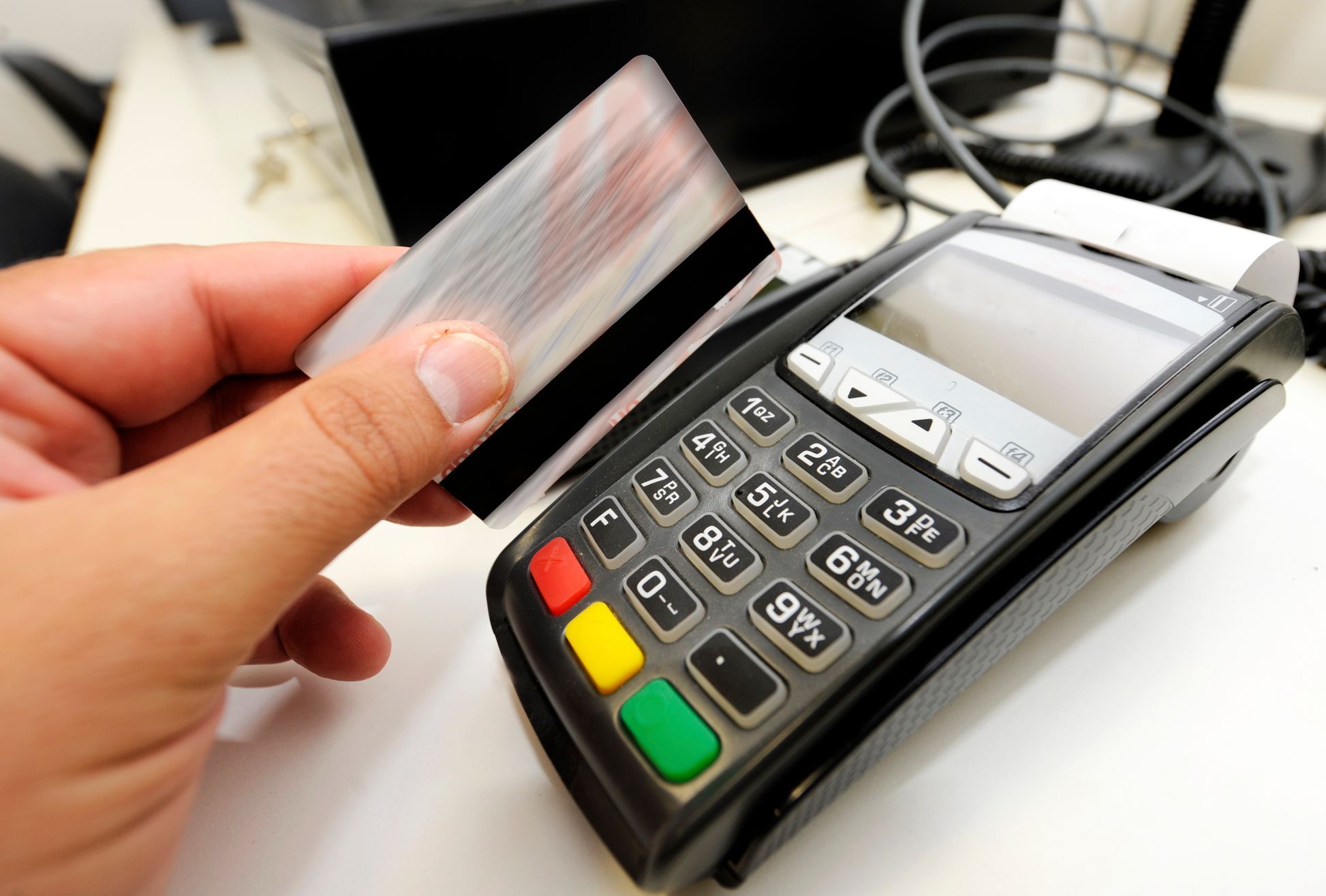 61
Krouna
Pošta
62
Pošta – vyvolávací systém
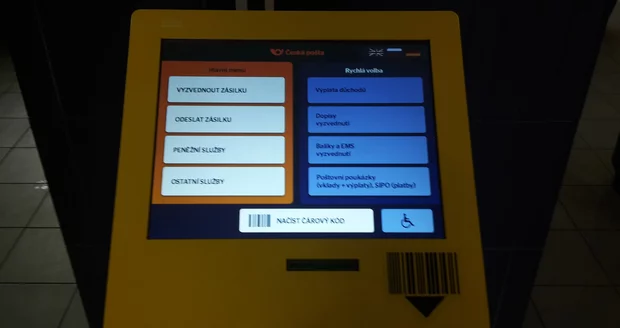 Krouna
63
Krouna
Zdravotnické zařízení
64
Zdravotnické zařízení – seznam ordinací
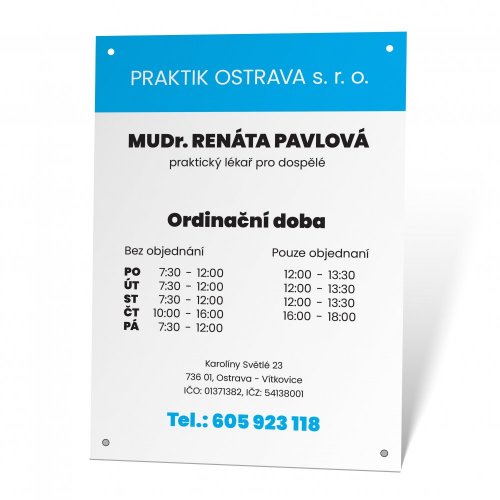 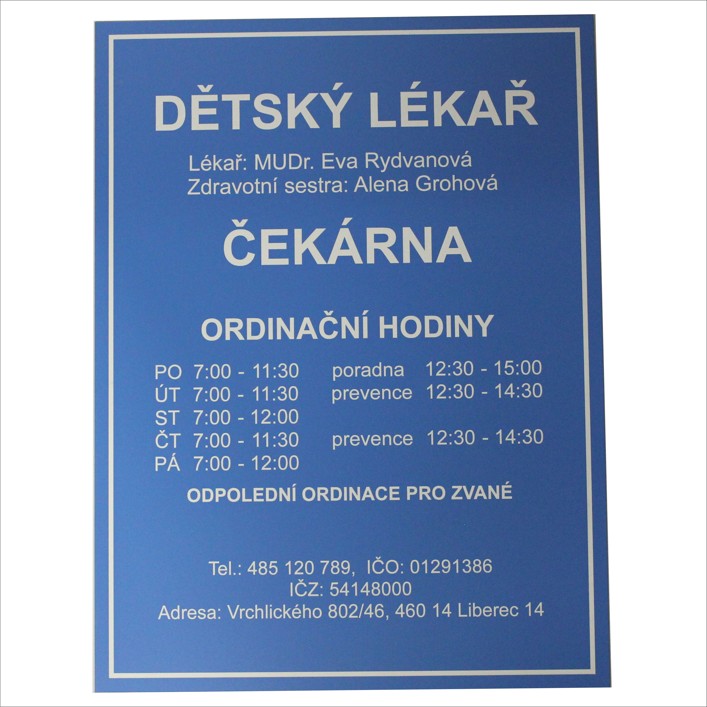 Krouna
65
Díky za pozornost
Robert Osman, Ondřej Šerý
osman@mail.muni.cz
ondrej.sery@mail.muni.cz
66